感恩遇见，相互成就，本课件资料仅供您个人参考、教学使用，严禁自行在网络传播，违者依知识产权法追究法律责任。

更多教学资源请关注
公众号：溯恩高中英语
知识产权声明
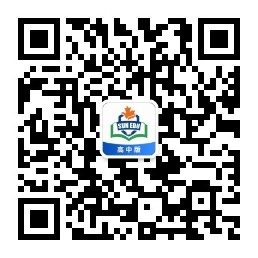 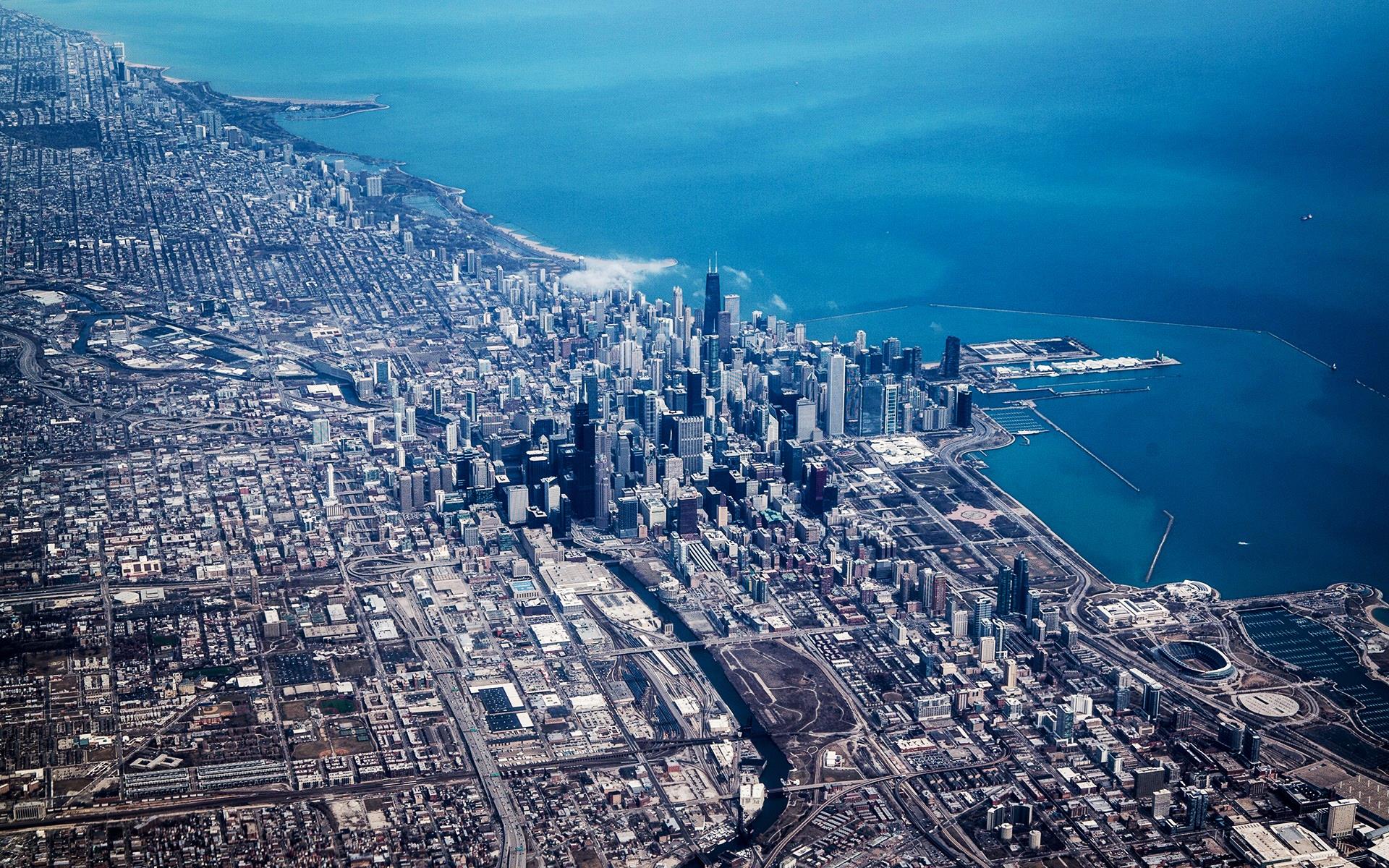 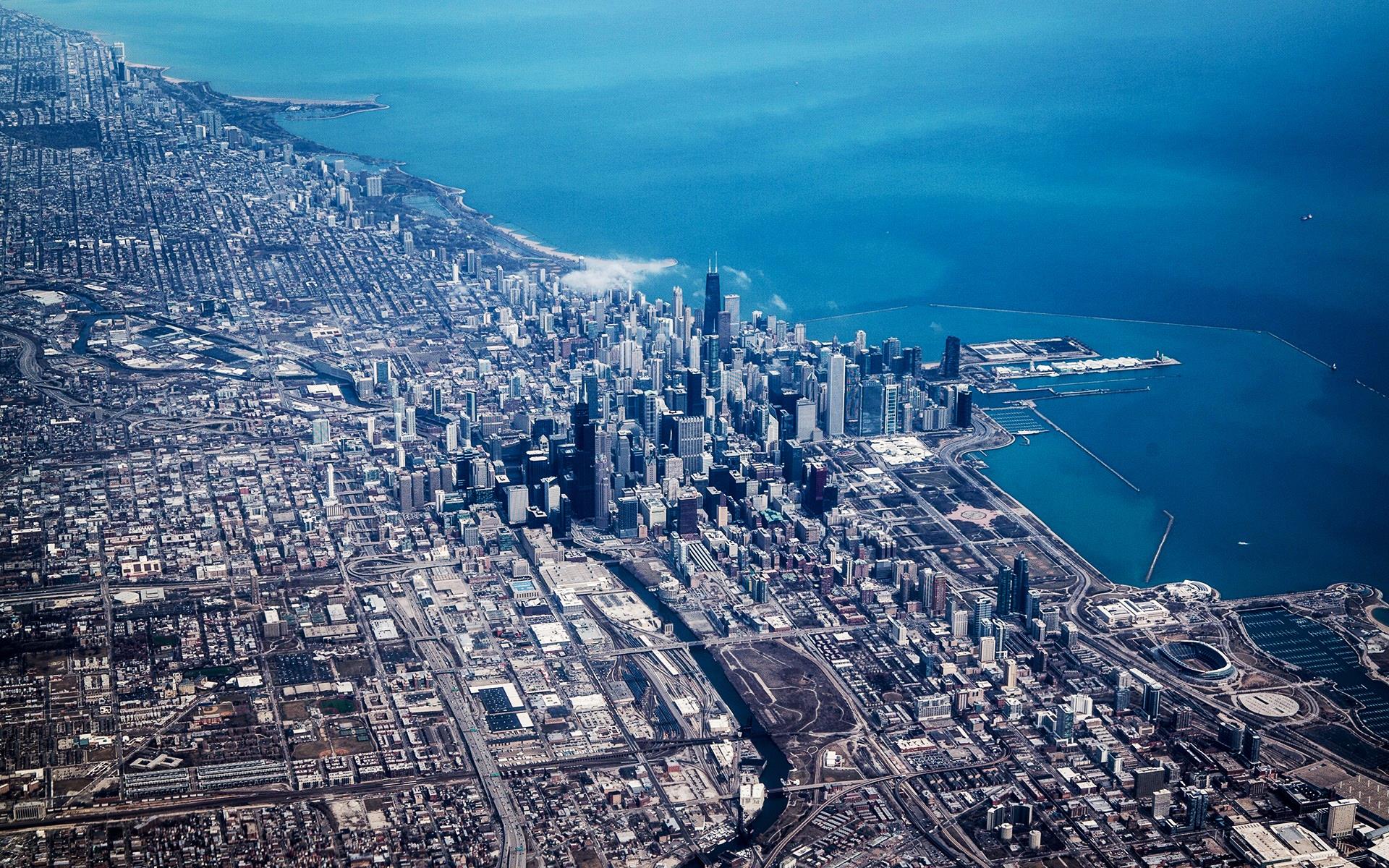 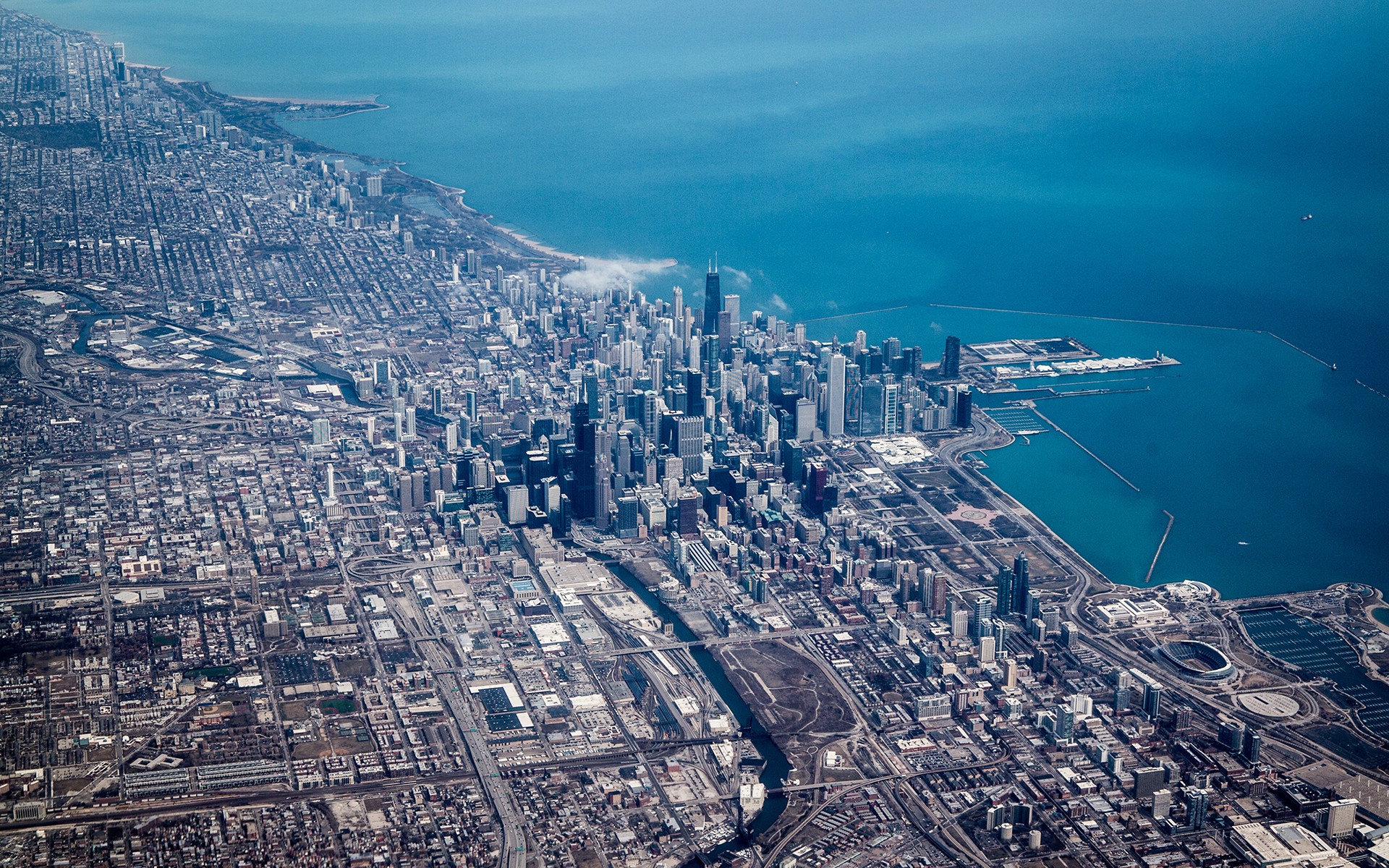 2022年1月首考突破——应用文写作
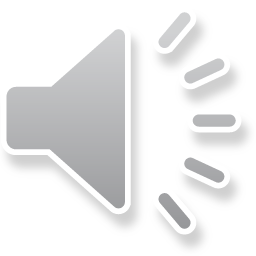 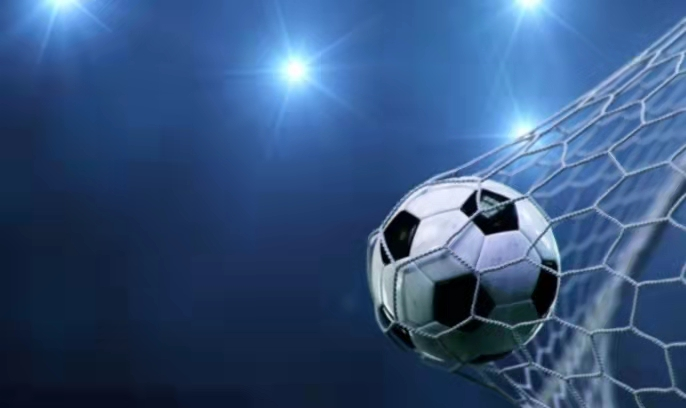 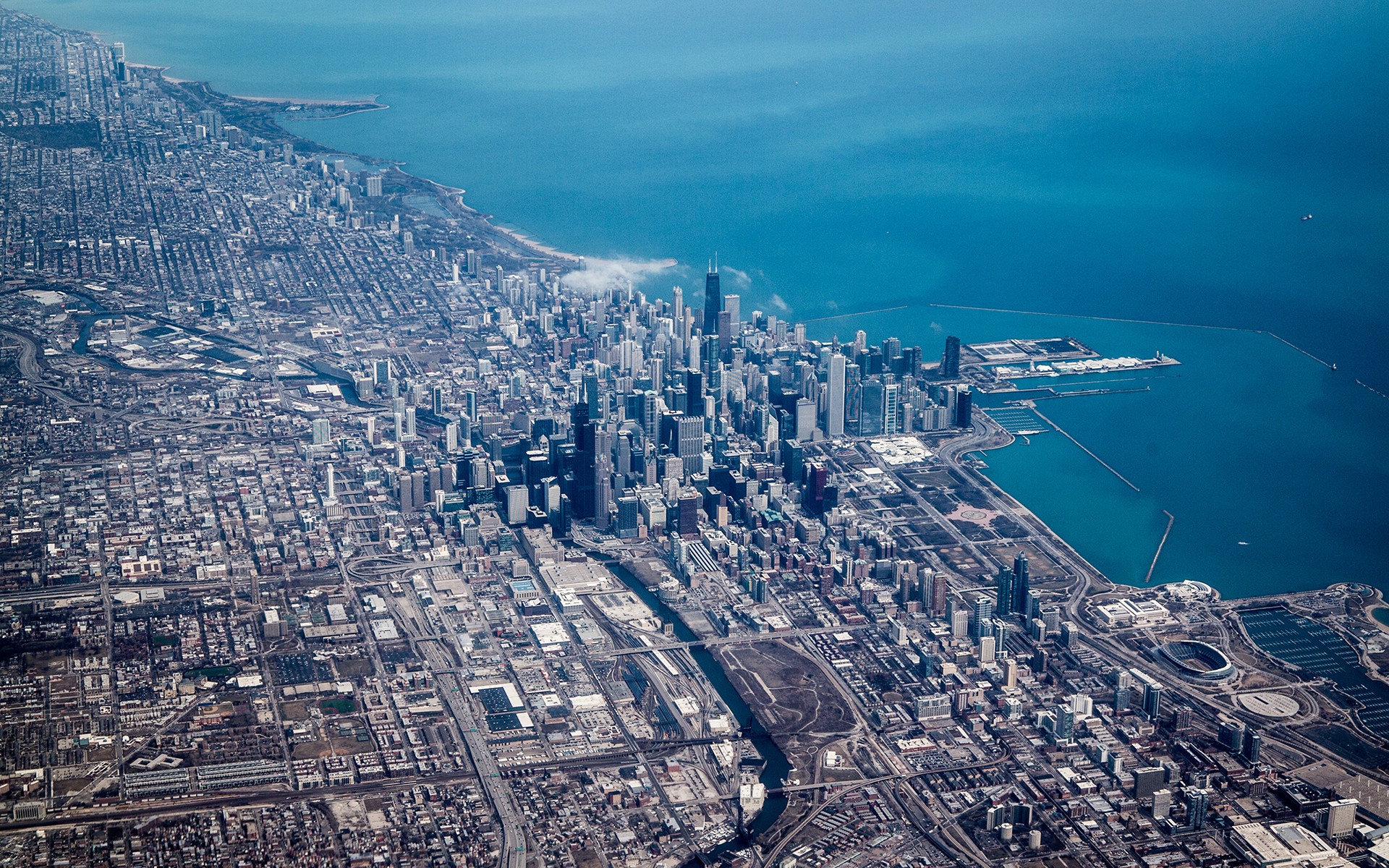 “立德树人”，突出体美劳，
落实“双减”，活动促开展
浙江省常山一中：吴俊峰
考
前
突
破
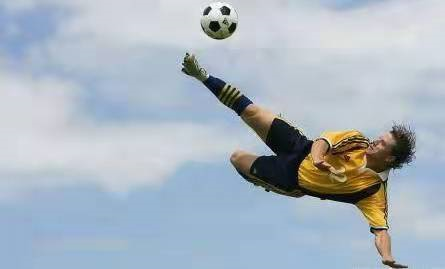 —— 高考方向和预测
偏好体美劳，“双减”形势下的活动开展
既破猜题规律，又有规律可循
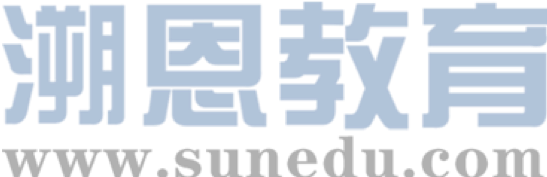 高考方向和预测
—— 偏好体美劳，全面考查德智体美劳  既破猜题规律，又有规律可循
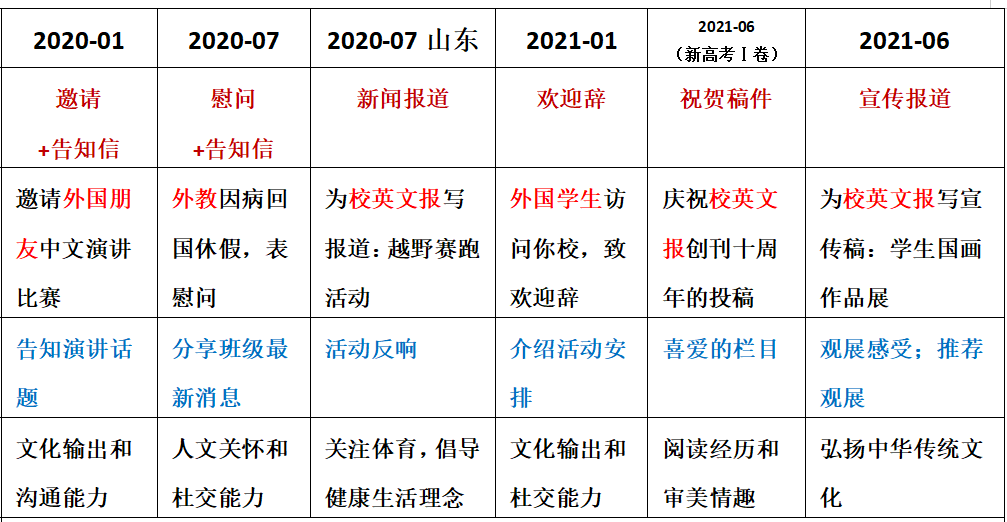 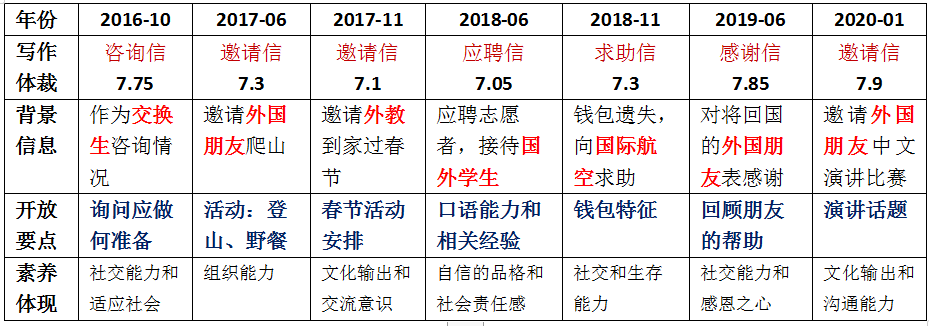 非书信
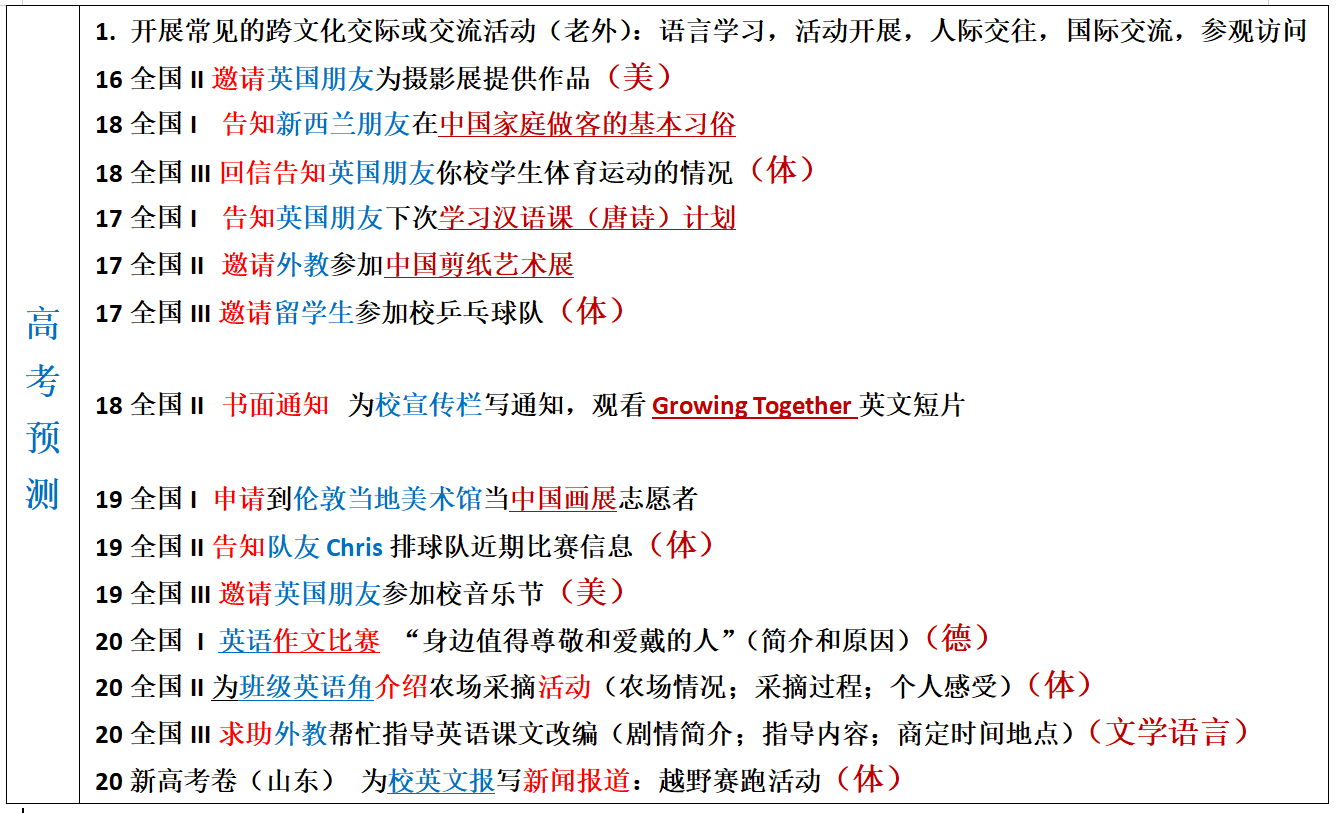 1.邀请信和告知信备受命题者喜爱
2.五年内未考：
倡议书；建议信；道歉信；祝贺信；通知；发言稿（演讲？，欢迎，欢送）投诉信？

“双减”形势下的：
1.志愿者活动的劳动和活动，体现社会责任
2.读书和文化活动，体现情感态度价值观
考
前
突
破
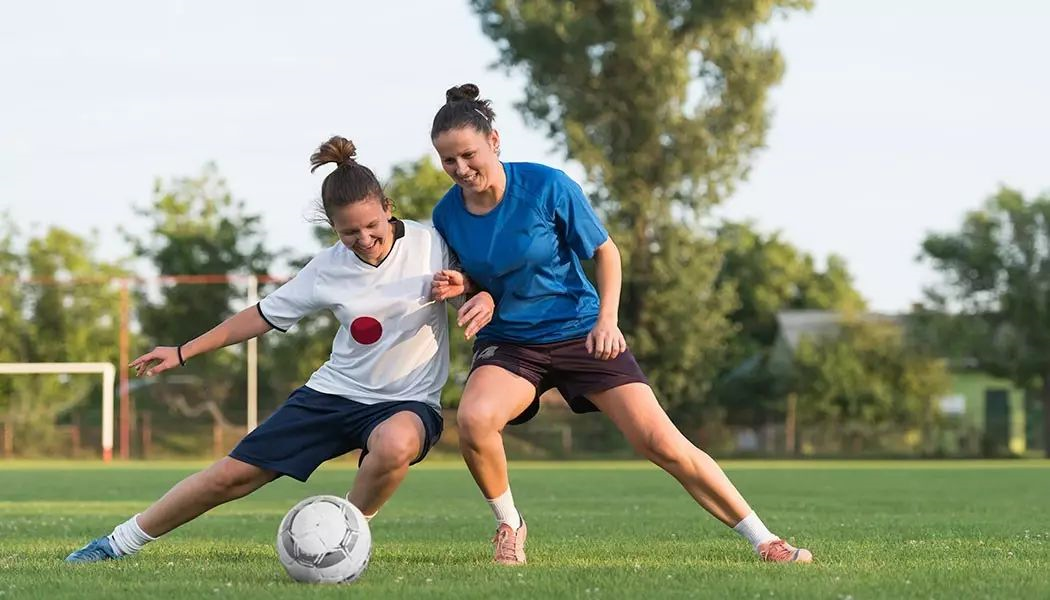 ——应用文写作必备素养
体现“立德树人”的考查功能
形成“角色代入”的共情能力
彰显“因果拓展”的思维品质
打破“语篇定势”的审题习惯
体现“立德树人”的考查功能
假定你是李华，经常帮助你学习英语的朋友Alex即将返回自己的国家。请给他写一封邮件，内容包括：
1. 表示感谢；2. 回顾Alex对你的帮助；3. 临别祝愿。（2019年6月浙江高考）
Dear Alex,                            
   Hearing your departure, I’m writing to express my sincere gratitude for your generous help.
    Last year has witnessed my harvest in English. When I was messed up with all the language obstacles, It was your patience and guidance that enlightened me. Besides you always offered to revise the language style of my writing practice, which enabled me to savour a dip of authentic English. With cross-cultural notions and visions being exchanging, my knowledge scope was enriched and our friendship has been flourishing!
    Attached to the letter is an auspicious Chinese knot. May every moment full of joy on your new stage of life! 
                                                                                                       Yours,
                                                                                                      Li Hua
传播中华文化的能力
cross-cultural notions and visions体现作者的国际视野，Attached to the letter is an auspicious Chinese knot突显作者传播中华文化的能力，是很有价值的独特的闪光点，易受阅卷老师的青睐，顺应时代要求，体现综合素养。
自信自强的良好品格
跨文化沟通能力
展示正确的价值观
李华总体形象
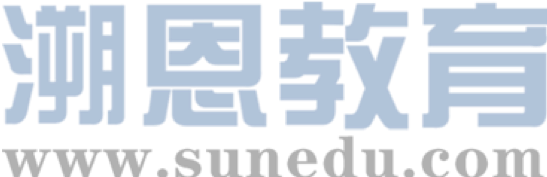 形成“角色代入”的共情能力
假定你是李华，你校来自爱尔兰的外教Peter因病回国休假。请给他写一封电子邮件，内容包括：1.询问近况；2.分享班级最新消息；3.表达祝愿。（2020年07月浙江高考试题应用文写作）
本信件是李华主动写给生病的Peter，题目中并未提及Peter写信询问班级信息，故分享的班级信息最好是有利于Peter病情恢复的新近好消息，本文更是一封慰问信。
           “分享”的内容应是积极、暖心、互动的；“分享”有别于“告知”、“通知”。
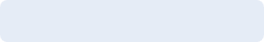 Dear Peter,
      We've been missing you badly since you had gone back to Irland for health reasons. I'm writing on behalf of the whole class to extend our concern to you.
     So have you got better now? The class atmosphere is much less active without your humor, but we do study hard and write an essay every other week as you hoped. Also, Mary and I had won the first prize in the school speech contest with your guidance through phone call. Many thanks for that!
      May you recover soon. We're all looking forward to attending your class. 
                                                                       Yours,
                                                                        Li Hua
委婉的表达了外教的身体状况，而不是直截了当地说他身染疾病。尊重文化差异，交际得体。
这里的so体现了很好的逻辑衔接，上下文文脉通畅。
此处用双重否定“less ... without”，曲言法（修辞法）强调了外教的重要性，恭维的语言委婉动人，让外教十分受用，心情大好！
此处study hard...as you hoped的继续凸显外教的影响力和人格魅力。
外教生病，依然电话指导学生并获奖，真情流露，感人肺腑。
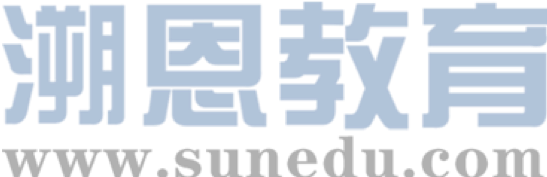 彰显“因果拓展”的思维品质
假定你是李华，经常帮助你学习英语的朋友Alex即将返回自己的国家。请给他写一封邮件，内容包括：
1. 表示感谢；2. 回顾Alex对你的帮助；3. 临别祝愿。（2019年6月浙江高考）
因果逻辑思维拓展（Causality- make sentences logical）
打破“语篇定势”的审题习惯
细致审题，打破语篇定势，重构语言框架
考
前
突
破
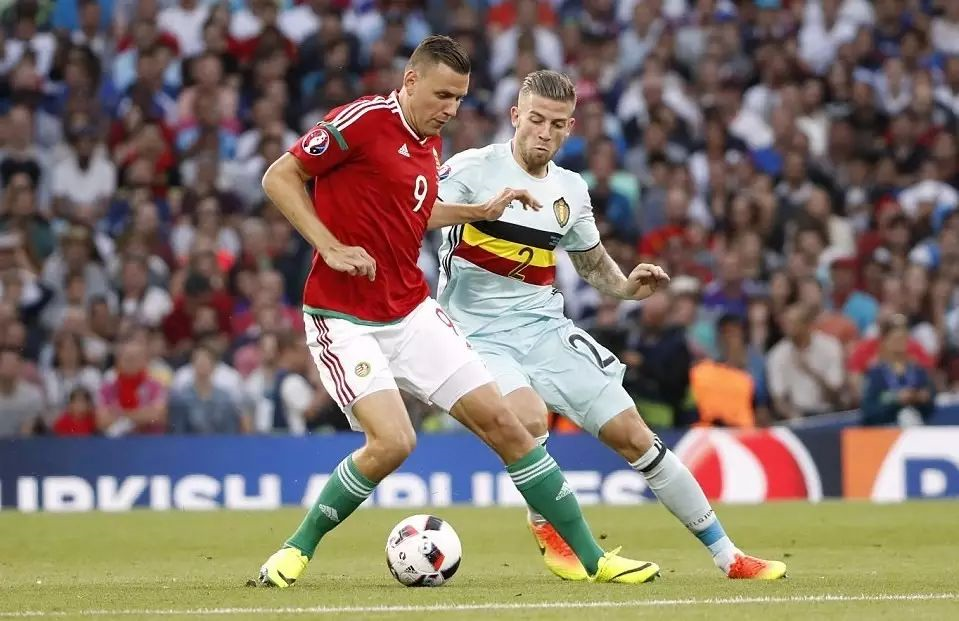 ——1. 倡议书
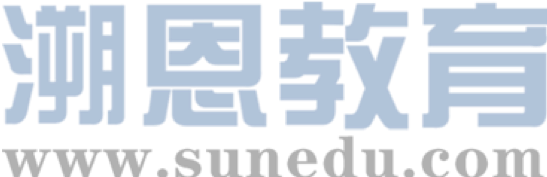 （2021.09）2021年第一学期高三“山水联盟”开学联考
Dear fellow students,
   A severe and unexpected flood struck Henan in July this year, causing great damage to numerous people（灾情）. Houses destroyed and plants ruined, people in disaster areas are in desperate need of help（倡议原因）. Therefore, we feel it an obligation to donate our pocket money and clothes to them.
Donated to people, the clothes can be put into full play, which corresponds with the environmental-friendly policy. Besides, this donation does enhance our social responsibility and hopefully can help relieve the mental suffering of the less fortunate.
Let’s take action and make a difference to the world.                                                                     
                                                                     The Student Union
备考建议
在第一行正中标题处写出倡议的内容（也可以不写），一目了然，吸引眼球, 字体较正文稍大。
           好的标题： Helping Henan can’t be delayed
                               Henan needs your help
                               Helping together, being better
1
格式正确
左边顶格写对倡议对象的称呼。
正确的：    Dear fellow students,
不合适的：    Boys and girls，（这种长辈对晚辈的非正式称呼语不适宜）
                      Dear friends,  （不是对全社会发出的倡议，这种称呼语不适宜）
                      Dear students，（李华对本校同学的倡议，所以这种称呼语是不准确的）
2
3
结尾处要写上发倡议者的姓名和发出倡议的日期，通常写在右下角。
正确的：The Students’ Union
不合适的：① Li Hua（如果前文有李华作为校学生会主席的自我介绍， 这种落款也是可以的）
                  ②The Students’ Union 
                       Li Hua（这种落款不合适，学生会的倡议书，不要突出谁写的）
                  ③ Yours, 
                        Li Hua（不要有Yours这个私人之间信件才有的称呼）
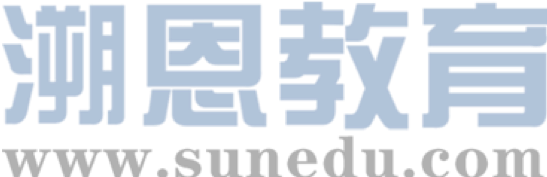 备考建议
角色代入，产生共情，有极强的号召力和感染力。
好的共情表达（情况紧急，共克时艰）:
②我相信这个（捐赠）活动会培养我们的责任感，这对我们以后的生活有很大的好处。大家积极地参与吧!
③万众一心，众志成城。（人教版M6U4的句子，凸显个体力量与整体力量的关系，发人深思，催人奋进）
角色代入
Together, individuals can make a difference.
I'm sure the activity will cultivate our sense of responsibility, which will benefit us a lot in further life. Just take your active part in it !
①今年7月，河南省发生特大洪水，造成各方面巨大损失。因此，我代表学生会强烈呼吁大家参与捐款。
A devastating flood had attacked Henan Province in July this year, resulting in tremendous loss of all aspects. Hence, on behalf of our Students' Union, I strongly appeal to everyone to get involved in the donations.
 devastating  /ˈdevəsteɪtɪŋ/ adj. 毁灭性的；破坏性极大的
备考建议
礼貌得体 : 
     结语有力，多加真诚号召
     结尾可表明倡议者的决心和希望或者提出某种建议，但是一般不在结尾用些表示敬意或祝愿的话，如：   Hopefully, Henan would recover from the disaster soon after!
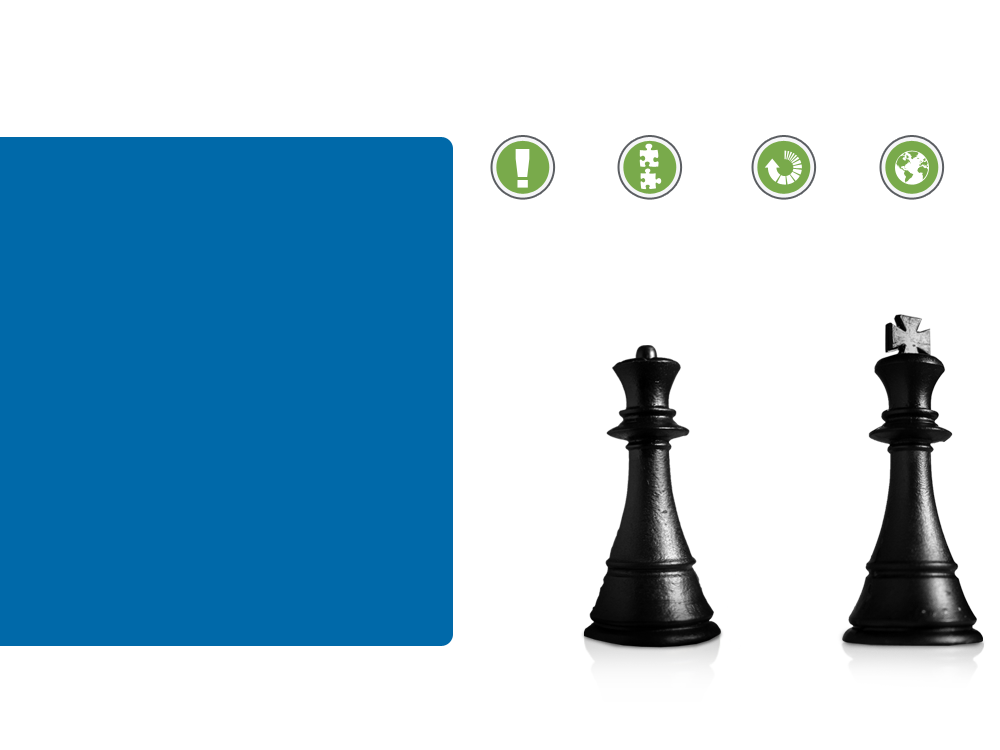 可以用一些号召性的谚语，耳熟能详，言简意赅：
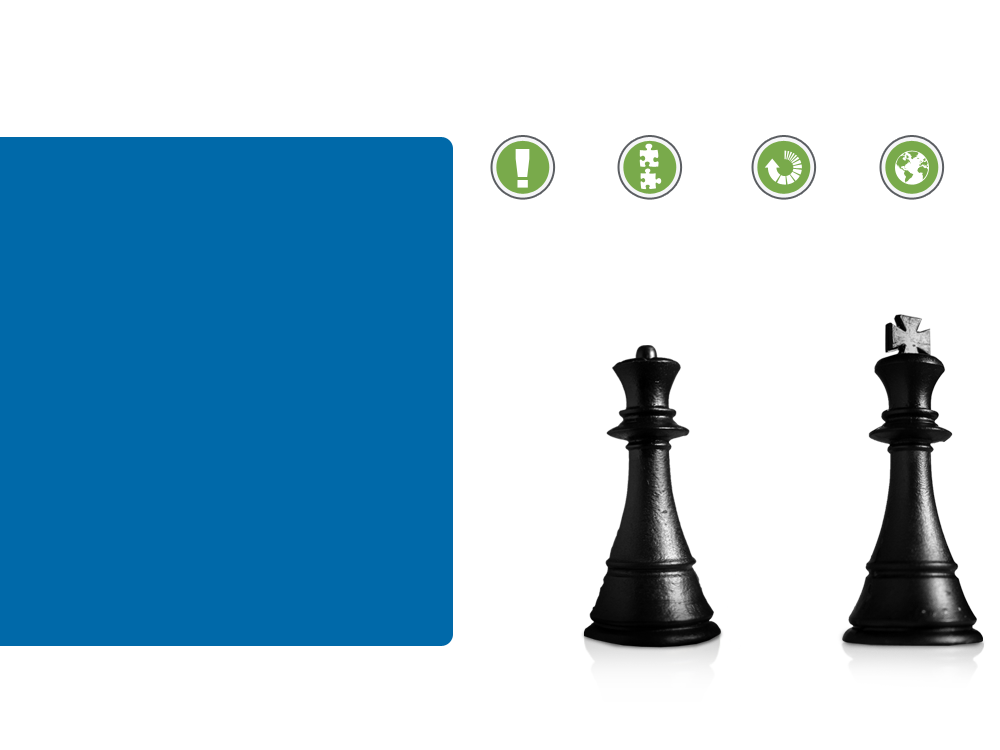 号召性感染力强的句子：
① 善来善往； 爱出者爱返，福往者福来。


② 洪水无情，人间有爱
① 小行动大效应。
    


②我真诚地希望每个人都能为河南捐赠一些钱物。

One good turn deserves another.
A small action can make a huge difference.
Inundation knows no feelings, but the worst of times reveals the best in people.   
  inundation/ˌɪnʌnˈdeɪʃn/ 洪水; 泛滥
I sincerely hope everybody can set aside some money or things for Henan!
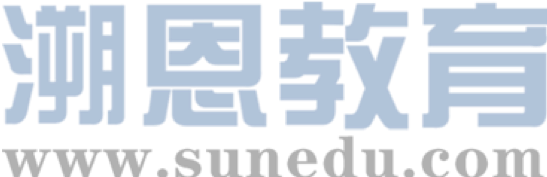 能力迁移 —— “绿色出行”倡议书
Dear fellow students,
   In order to raise students’ awareness of environmental protection, our school will hold a program featuring“Let's go green now”. Due to the increasing number of private cars and wastes, it is high time that we should go green.
   We’d better take public transportation or carpool with friends, making a great difference to our environment. Secondly, bicycling is a wise solution to energy conservation and pollution reduction, which is also a superb way for us to do exercise for our health. If time permitted, walking allows you to relax and enjoy the scenery along the way.
   Let’s join efforts to create a green and harmonious environment.
                                                                       Students' Union
01
假定你是学生会主席李华，你校即将举行主题为“Let's go green now”的一项环保活动。请你用英语写一封倡议书，要点包括：
1．倡导绿色生活的原因；
2．你的建议(至少三点)。
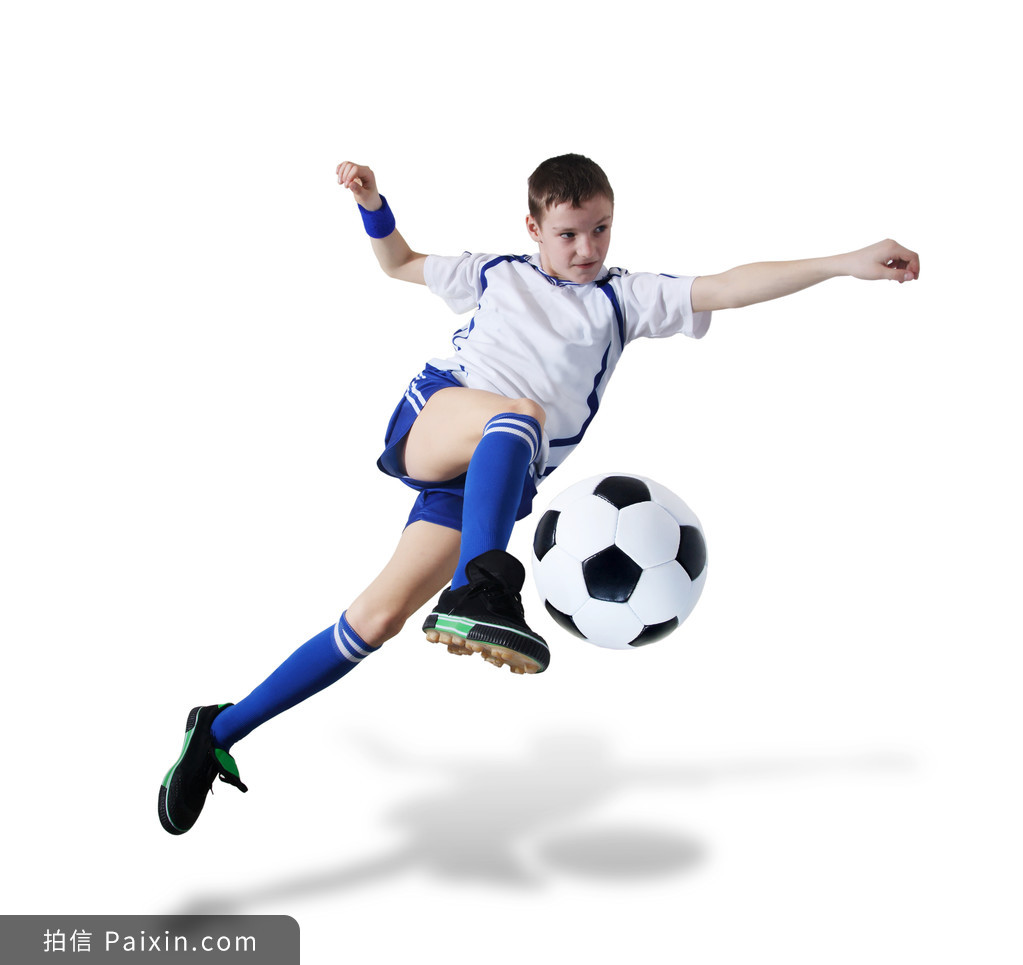 能力迁移 —— “节约粮食”倡议书
Dear fellow students,
   We all feel concerned when seeing leftovers (剩饭) piled in the bins of the canteen（交代背景). Being thrift（n. 节俭）on food is a Chinese traditional virtue（美德）.More importantly, in the time of pandemic（疫情） and natural disasters, saving food is of vital significance for a country with 1.4 billion people (意义）.
   The school is to launch a campaign against food waste. To begin with, banners will be put up to advocate saving food. As for us students, please don’t order food that we can't finish. Furthermore, let' s remind each other to clear the plate all the time or pack leftovers home(打包回家）.
   Remember, every grain(谷物) comes after hard toil（辛苦）.Let’ s save food and do it from today. 
                                                                 Students' Union
02
针对学校浪费粮食的现象，学校将举行以“节约粮食”为主题的倡议活动。假定你是学生会主席，请你代表学生会给全体同学写一封倡议书，内容如下：
 1. 活动的具体意义；
 2. 具体的做法；
 3. 发出呼吁。
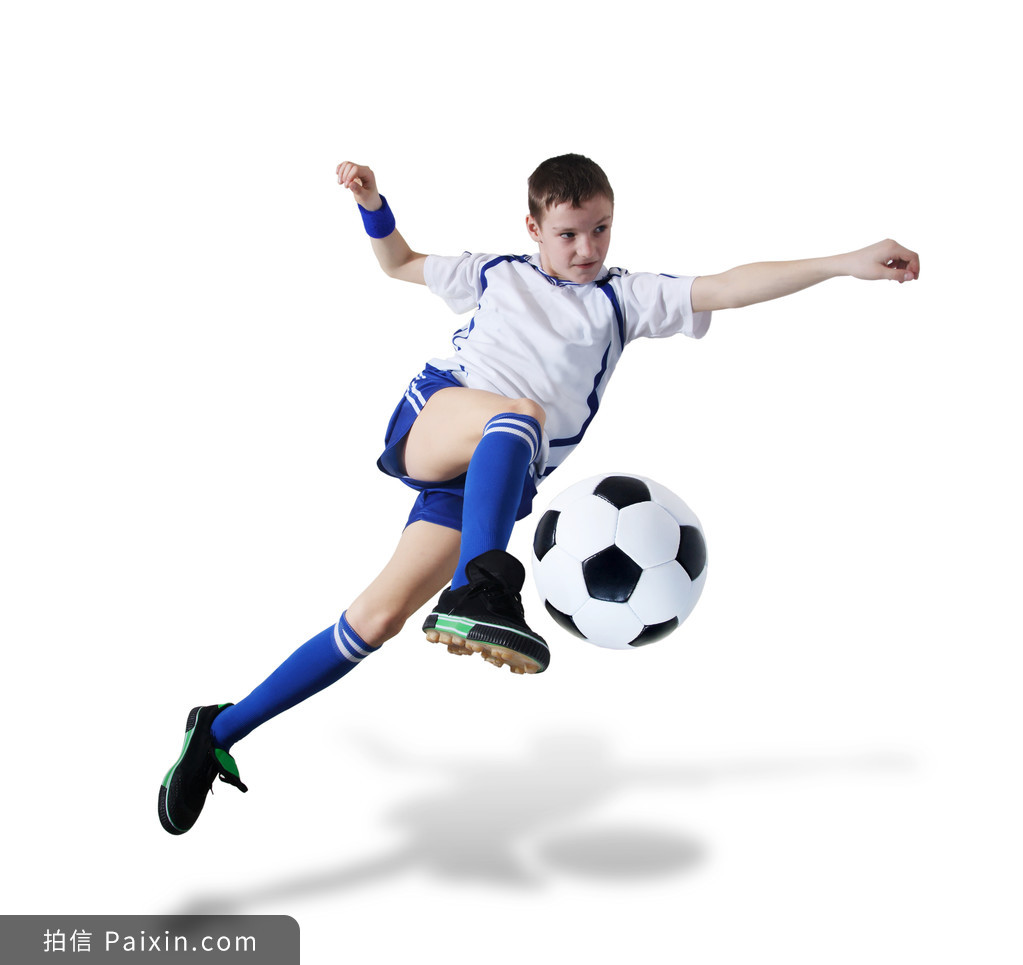 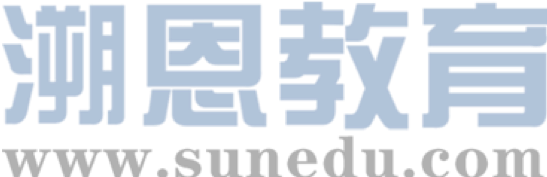 能力迁移 —— “垃圾分类，保护环境”倡议书
Dear friends,
    Our school produces a lot of rubbish every day, such as leftover food, waste paper and plastic bottles, which brings a wide range of environmental problems as well as the waste of resources. 
    It’s time we took immediate action to change the situation. It is necessary for us to raise awareness of environmental protection and develop the good habit of garbage sorting. What’s more, we should voluntarily differentiate recyclable rubbish from non-recyclables in our daily life. 
     If everyone does his bit responsibly in garbage sorting, our school will become better and better.                                                                
                                                          The Students’ Union 
                                                          Jun. 12th 2021
03
假定你是李华，受学生会委托，围绕“垃圾分类，保护环境”这一主题，为校宣传栏“英语天地”写一封倡议书，内容包括：
1.倡议的原因和目的；
2.倡议的的具体内容；
3.发出倡议。
参考词汇：
垃圾分类 garbage sorting    
区分 differentiate
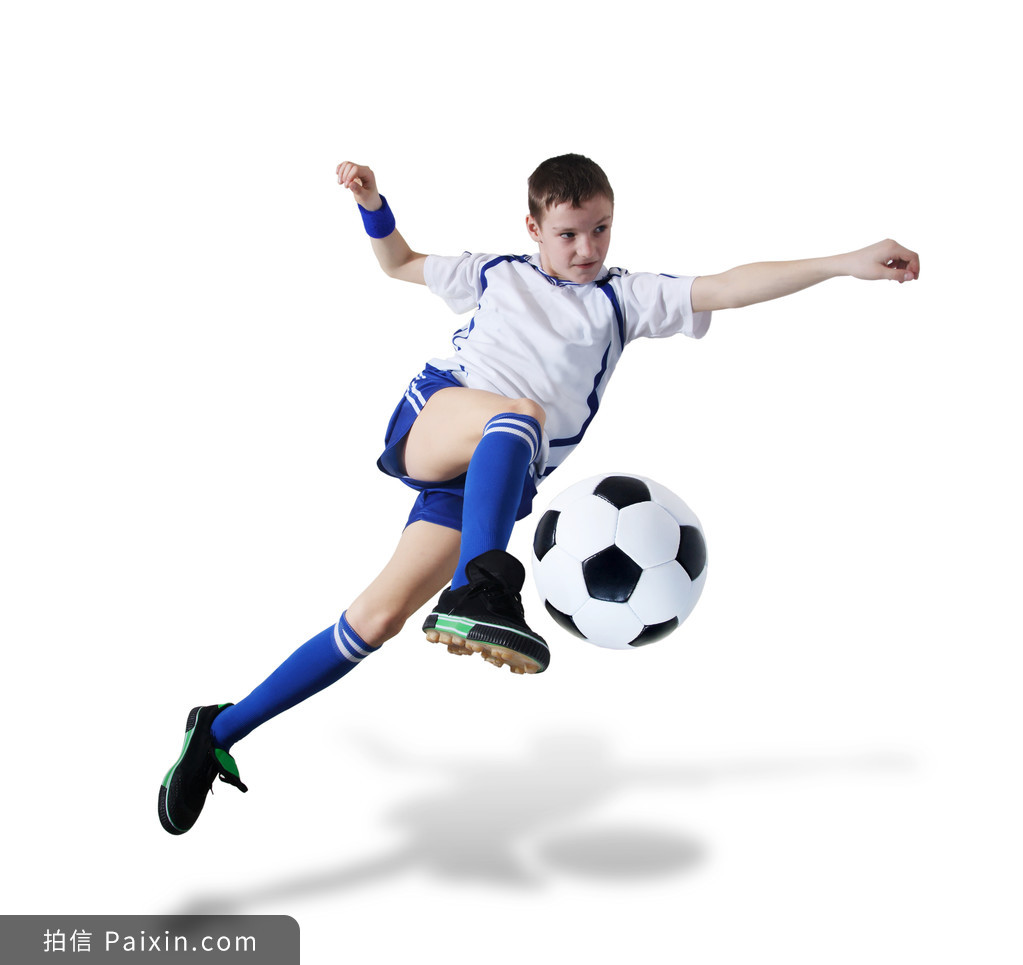 考
前
突
破
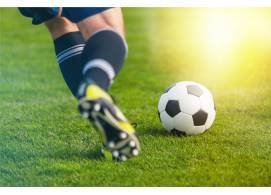 ——2. 读书征文或活动
（2021.10）杭州学军中学2021学年第一学期期中考试
When it comes to my favorite novel, David Copperfield by Charles Dickens ranks first in my heart.
The main character, David Copperfield, whose father died when he was young, led a miserable life for he was badly treated by his step-father. Despite his terrible childhood, David never gave up the hope of life. Having experienced ups and downs for a long period of time, he eventually achieved his life goal.
I’m fascinated by the charm of the plot and the distinctive writing style. Additionally, the novel gives me strength to cope with obstacles in life and pursue my dream bravely.
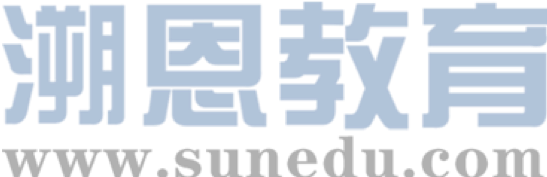 备考建议
任何一篇优秀的读书征文或读后感都重在“精神内核”，有感而发，真情流露，才会真正引发共鸣。
引用你印象深刻的一个片段或一句发人深省的话，或精炼地概述全文；
引
可以从人物角度、情节角度、精神角度、历史角度中等任选一个视角，紧扣引用的内容进行阐述；
议
能自然联系生活实际，将经典与当代生活紧密结合，增添时代元素，赋予当代社会的精神价值；
联
总结全文，表达内心的真实感受，提出希望、发出号召，升华主题。
结
能力迁移 —— “My Favorite Chinese Novel”征文投稿
(202110) 嘉兴市高三上学期9月基础测试
When it comes to my favorite Chinese novel, Gen Niao by Cao Wenxuan ranks first in my heart.
    The main character, Gen Niao, dreams to find a canyon dotted with lilies. Despite others’ doubt, Gen Niao starts his journey with determination. Having experienced ups and downs for about eight years, he eventually reaches his dream place.
    I’m fascinated by the charm of the plot and the distinctive writing style. Additionally, the novel gives me strength to cope with obstacles in life and pursue my dream bravely.
01
你校英语报正在举行以“My Favorite Chinese Novel”为主题的征文活动。请你写一篇短文投稿，内容包括：
1.小说的名称与作者；  
2.小说的内容；  
3.喜欢的理由。
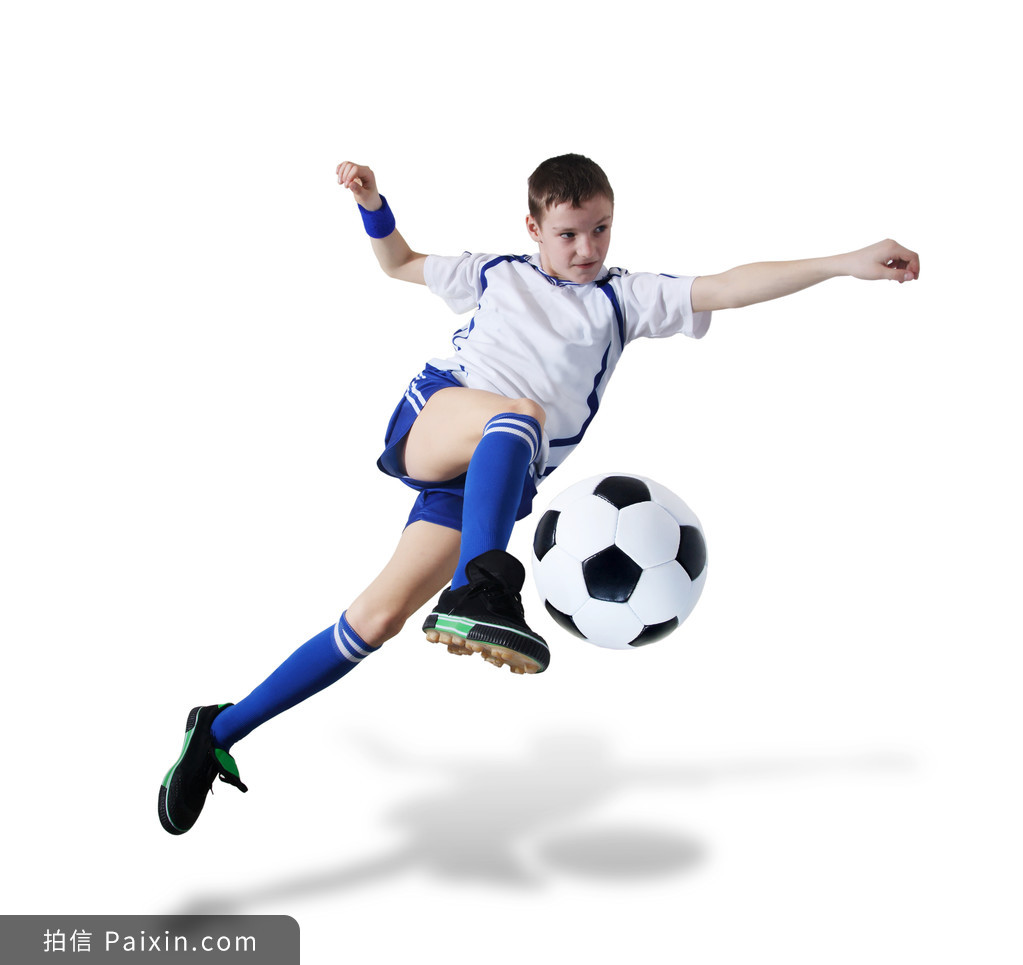 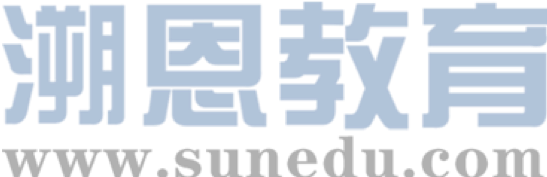 能力迁移 —— 感谢+“英语读物”阅读收获
Possible version1

Dear Philip,
   I'm writing to express my heartfelt gratitude for the English original novel you mailed to me.
   I benefited a lot from The Little Prince, which is a fairy tale for both children and adults. I was deeply moved by the prince’s attitude towards the world, which brought my inner sincerity and pure innocence back. Moreover, this book made me well acquainted with a splendid culture of English, which laid a solid foundation for my English learning. 《小王子》让我受益匪浅，这是一个老少皆宜的童话故事。王子对世界的态度深深打动了我，让我找回了内心的真诚和纯真。此外，这本书让我熟悉了灿烂的英语文化，为我的英语学习打下了坚实的基础。
   Thank you again for your generous present.  
                                                                                 Yours,
                                                                                 Li Hua
2021年9月Z20名校联盟应用文
02
假定你是李华。你的英国朋友Philip送给你一本英语读物，你读后收获颇多。请你给他写一封email，内容包括： 
1.表示感谢；   
2.分享阅读收获。
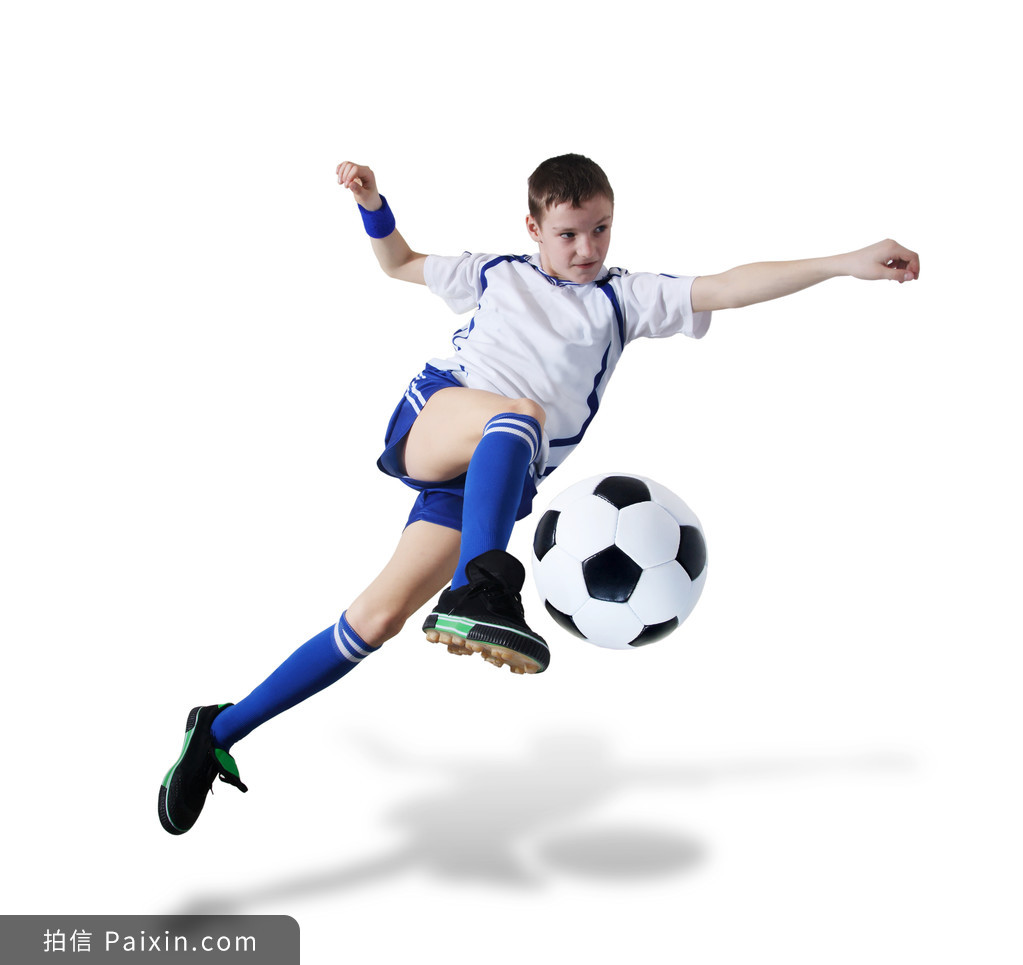 能力迁移 —— 感谢+“英语读物”阅读收获
Possible version2

Dear Philip,
   I’m writing to express my gratitude for the book The Kite Runner追风筝的人 you mailed me and I’d like to share my reading experience with you.  
   The instant I got the book, I found it hard to put it down. I was not only greatly impressed by the plot the author designed creatively, but the mix of two exotic cultures also kept me spellbound. And what touched my heart most was the cross-cultural bond developed between the two boys: For you, a thousand times over! 我一拿到这本书就爱不释手。作者创造性地设计的情节给我留下了深刻的印象，两种异域文化的融合也让我着迷。最让我感动的是两个男孩之间形成的跨文化纽带:为你，千千万万遍！ exotic /ɪɡˈzɒtɪk/ 来自异国的
   Thanks again for your gift. And looking forward to more recommendations from you. 
                                                                                 Yours,
                                                                                 Li Hua
2021年9月Z20名校联盟应用文
02
假定你是李华。你的英国朋友Philip送给你一本英语读物，你读后收获颇多。请你给他写一封email，内容包括： 
1.表示感谢；   
2.分享阅读收获。
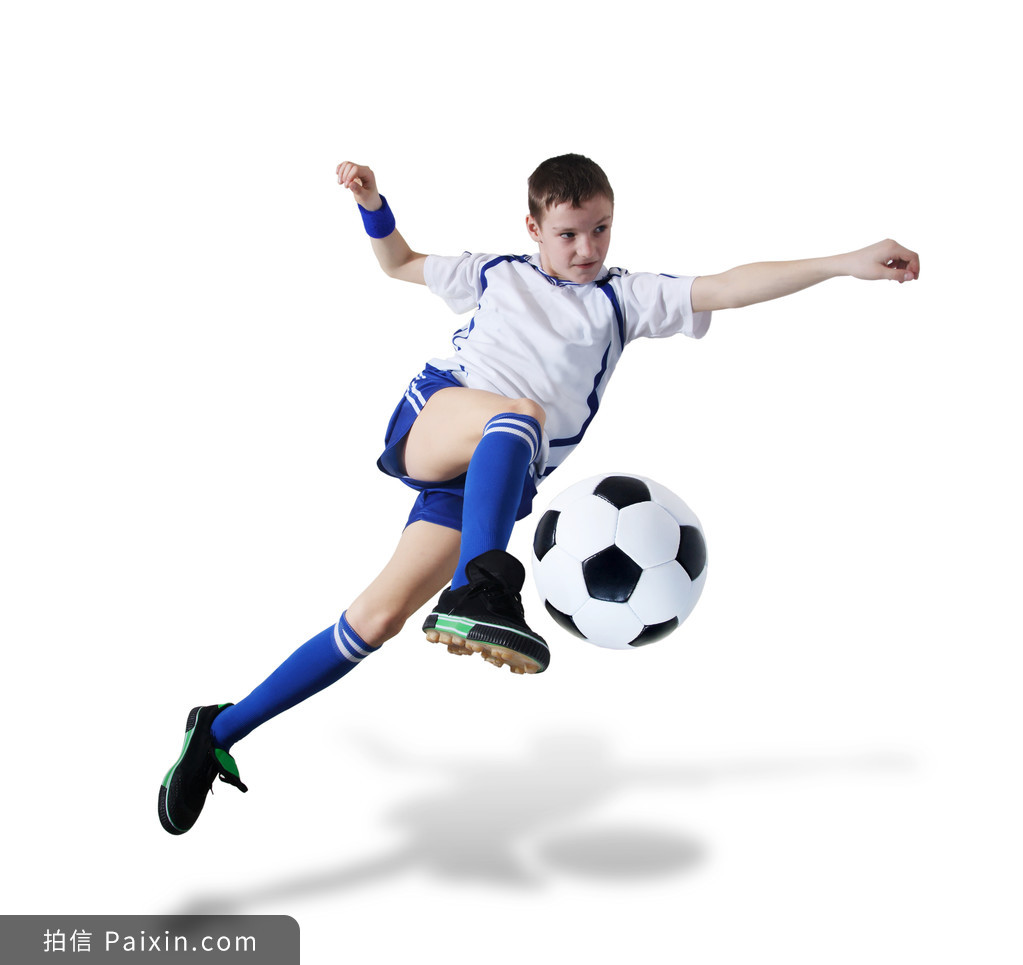 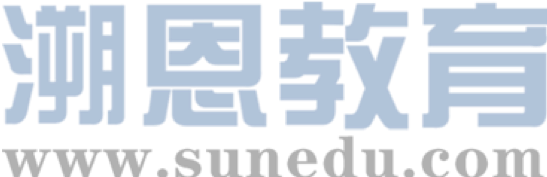 能力迁移 —— “读一本英语原著”报道
（20211006）浙南名校联盟高三英语试题
In order to stimulate students’ enthusiasm in learning English and encourage them to form the beneficial habit of reading English, the English Week was held at our school last week.
    It was expected that each student read an English book, preferably an English novel in this week, write a book review and make a PowerPoint presentation of the core information of the book. Heated discussions followed the presentation, making the students deeply impressed.
    The activity proved to be a complete success. Gaining dramatic popularity, it’s universally acknowledged by participants, with reflections of continuing reading English books despite the closure of the project.
03
假定你是校英语报记者李华, 上周你校开展了“读一本英语原著”活动，请你写一篇报道，内容如下：
1. 活动目的； 
2. 活动内容； 
3. 活动成效。
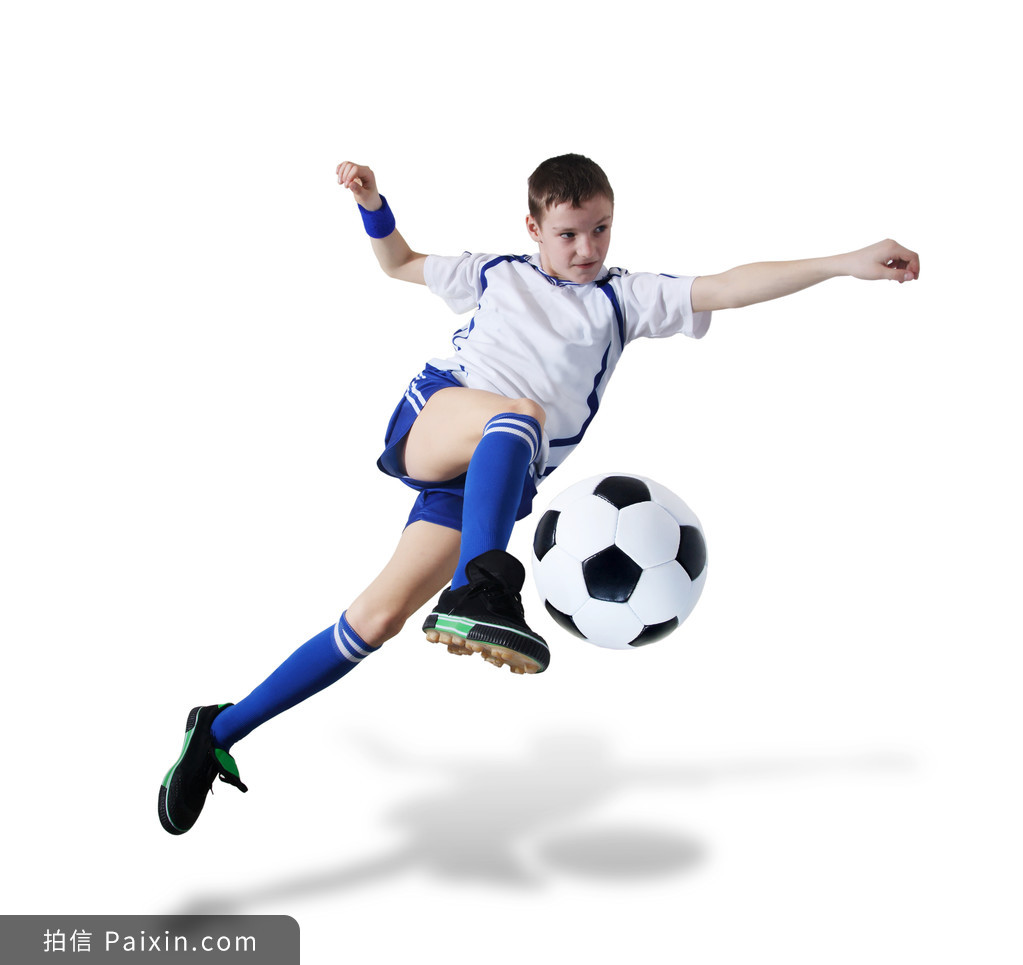 能力迁移 —— 庆祝创刊十周年的投稿
Youth and Me
    It has been 10 years since Youth was founded. In my memory, it is Youth that accompanies me through my whole high school. When feeling depressed, I often choose to enjoy the novel part which includes a lot of imaginative stories. These stories can relieve my stress and broaden my horizon. Besides, I even submitted my own fiction to Youth. Refused as I was, I still received some great encouragement, which gives me confidence to be a writer.
    I do expect Youth can publish more classic works and have a promising future.

新高考启示：
1. 要准确审题 （部分考生偏离主题，写成了征文启事，或泛泛而谈阅读经历，或在提出期望祝福不作具体说明，还有考生写成了书信）
2. 培养逻辑篇章意识以及表达能力。每一段围绕一个内容进行组织，段内层次分明。
3. 培养学生的文体意识。不要刻意追求复杂句式、生僻词等。应该教会学生在什么语境说什么、怎么说。
4. 衔接手段不能生搬硬套。
5. 提高学生的综合语言运用能力
(202106·全国新高考Ⅰ卷)
04
你校英文报Youth正在庆祝创刊十周年。请你写一篇短文投稿，内容包括：
1. 读报的经历；
2. 喜爱的栏目；
3. 期望和祝福。
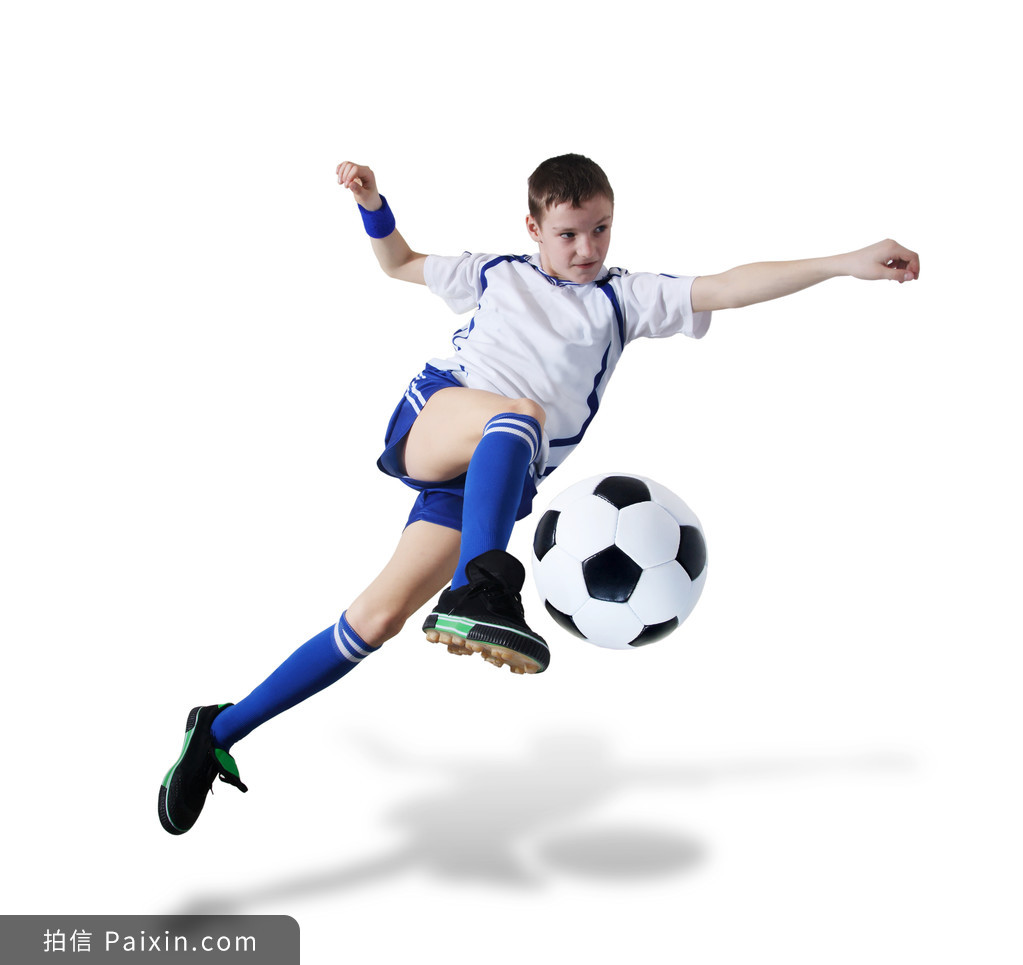 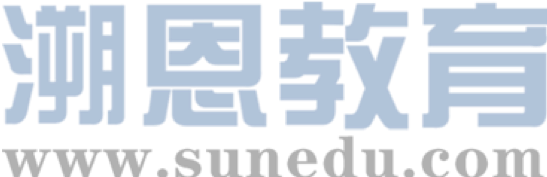 考
前
突
破
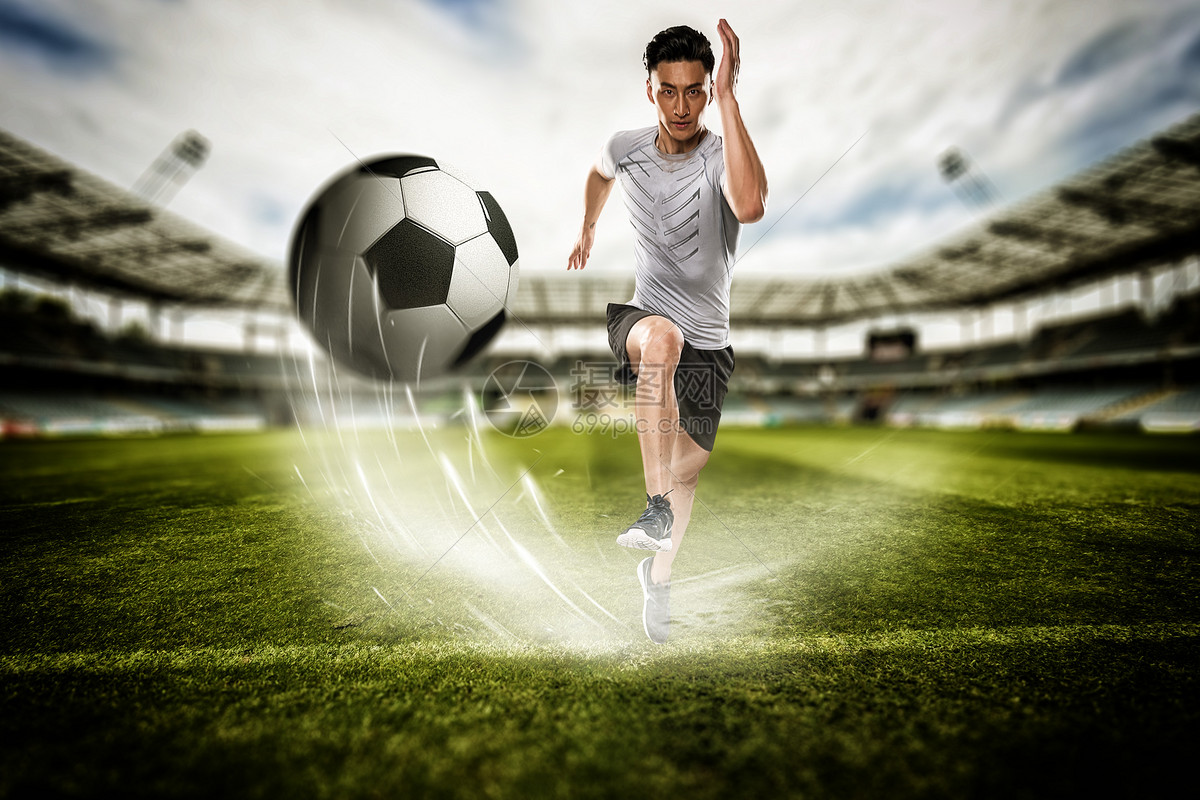 ——3.落实“双减”，体音美劳活动促发展
2021年11月稽阳联谊学校高三联考
English Club Members Wanted
   Scoop! The English Club is recruiting new members!
As an club enjoying lasting popularity, we offer various appealing activities. Want to exchange ideas in learning English? Come to our regular movies, lectures and English corners, chatting and progressing with people of similar interest.
Here, you’ll also be exposed to thrilling events from impressive speech contests to breath-taking theatrical performances, which help you explore the charm of English language and culture.
To have fun and more than fun, never hesitate to sign up on the School Web before Friday.
English Club
能力迁移 —— 音乐俱乐部纳新启事
(2021.12.8) 浙江强基联盟高三联考
Members Wanted
    Aimed at promoting students' ability to appreciate music and expand its influence, our Music Club is intended to recruit new members this Friday after school in the music classroom.
    Whoever is fond of music and willing to get involved in music creation and performance is preferable in our club.Once admitted, you'll have the opportunities to experience various activities, ranging from lectures on music theory to high-level concerts. To provide a platform for every member to show their talent,a yearly performance will also be held.
    What are you waiting for? Join us and enjoy music
01
假定你是李华，某国际学校的音乐俱乐部(Music Club)负责人。为了提升同学们的音乐欣赏力并扩大俱乐部的影响力，该俱乐部决定招纳新成员，请你用英语写一则纳新启事，内容包括：
1.招新时间和地点；
2.对新成员的要求；
3.俱乐部的活动。
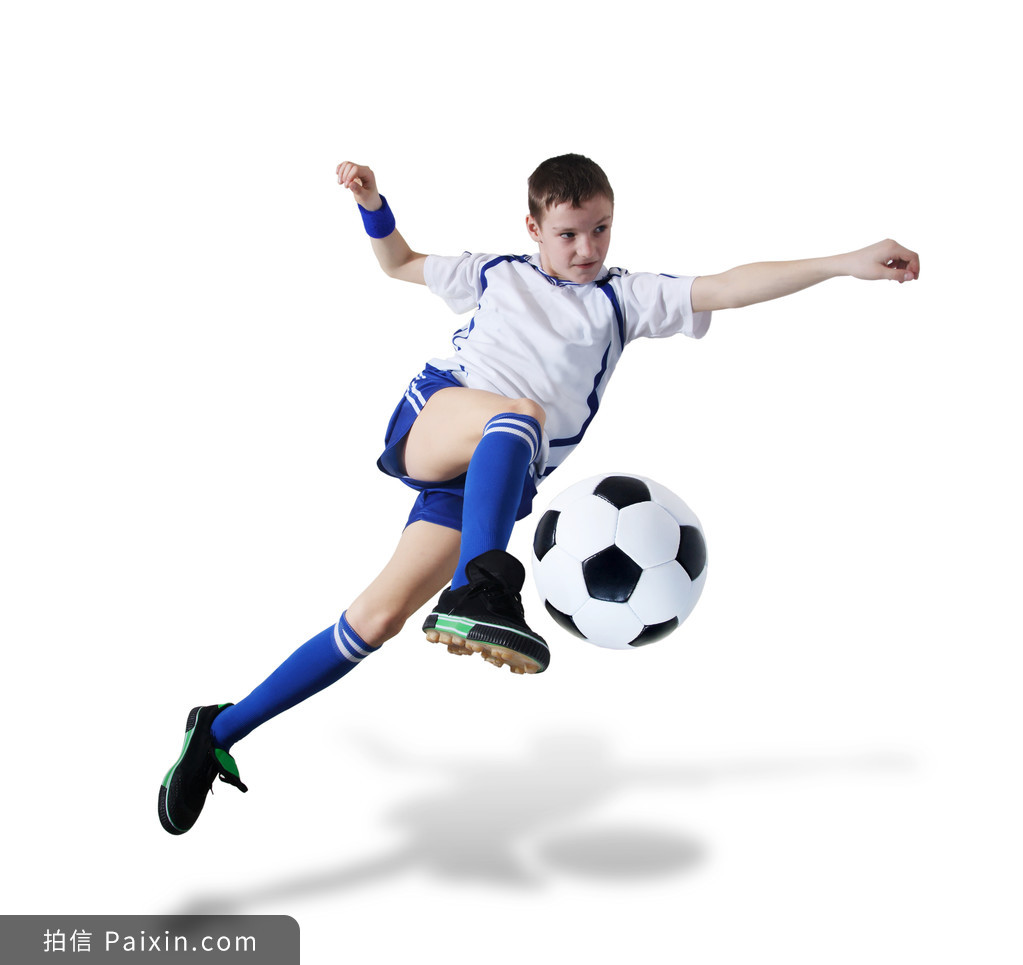 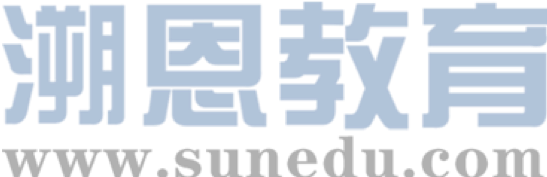 能力迁移 —— 介绍社团情况
Dear Wilson,
   Knowing that you are interested in my choice of clubs,I'm writing to tell you that I have joined Chinese Painting Club.
   I'm totally attracted to the club,because various activities are provided regularly, including training for green hands, painting outdoors and visiting art exhibitions. By joining the club, not only can I acquire basic painting skills, but also form a circle of friends with similar hobbies. Additionally, appreciating the traditional Chinese paintings offers me chances to deepen my insight into our unique culture.
   Do you have similar clubs? Hope to hear from you soon.
                                                                           Yours,
                                                                           Li Hua
(2021.11)宁波 2021 学年第一学期模拟考
02
假设你是李华，你本学期参加了中国国画社团，你的英国朋友Wilson想了解你的社团选择情况。请你给他写一封邮件，具体内容如下：
1.选择结果；
2.社团活动简介；
3.社团活动收获。
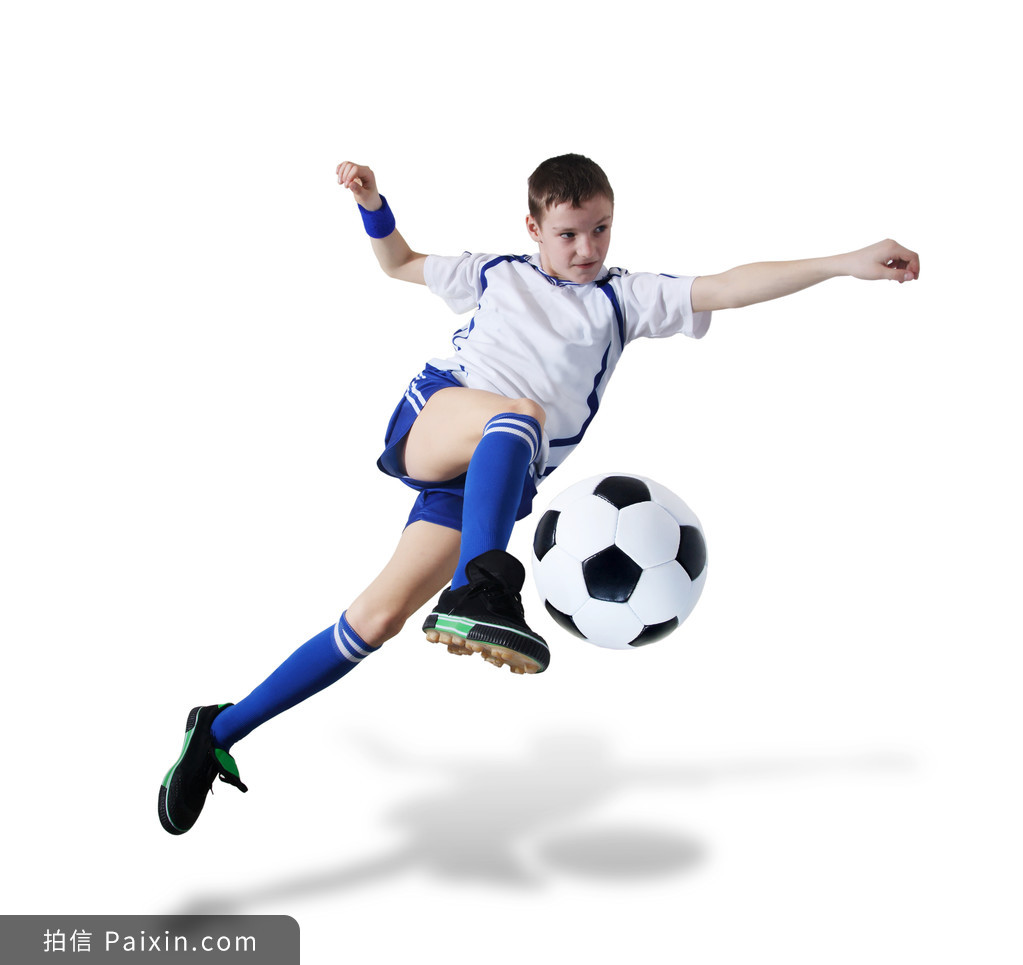 能力迁移 —— 介绍运动会招募志愿者+邀请共同报名参加
Dear Alex,
     I had just decided to be a volunteer of the upcoming school sports meet when your email reached me. I am more than willing to inform you of some relevant information. 
    As scheduled, the sports meet will last from December 19th to 21st in the school playground. Its volunteers' duties will involve guarding the entrance, keeping order and assisting the judges in the field. The opportunity seldom knocks twice that we can have a good time together. 
   So you are cordially invited to apply as a volunteer together. I have every confidence that we will reap unforgettable memories. 
                                                                                    Yours, 
                                                                                    Li Hua
(2021.12) 丽水市三校2021-2022学年高三12月份联考
03
假定你是李华，学校正在为即将举办的年度运动会招募志愿者，你打算报名，恰逢交换生 Alex 向你发电子邮件咨询相关情况，请你给他回一封邮件。内容包括： 
1. 运动会时间和地点； 
2. 运动会志愿者职责； 
3. 邀请共同报名参加
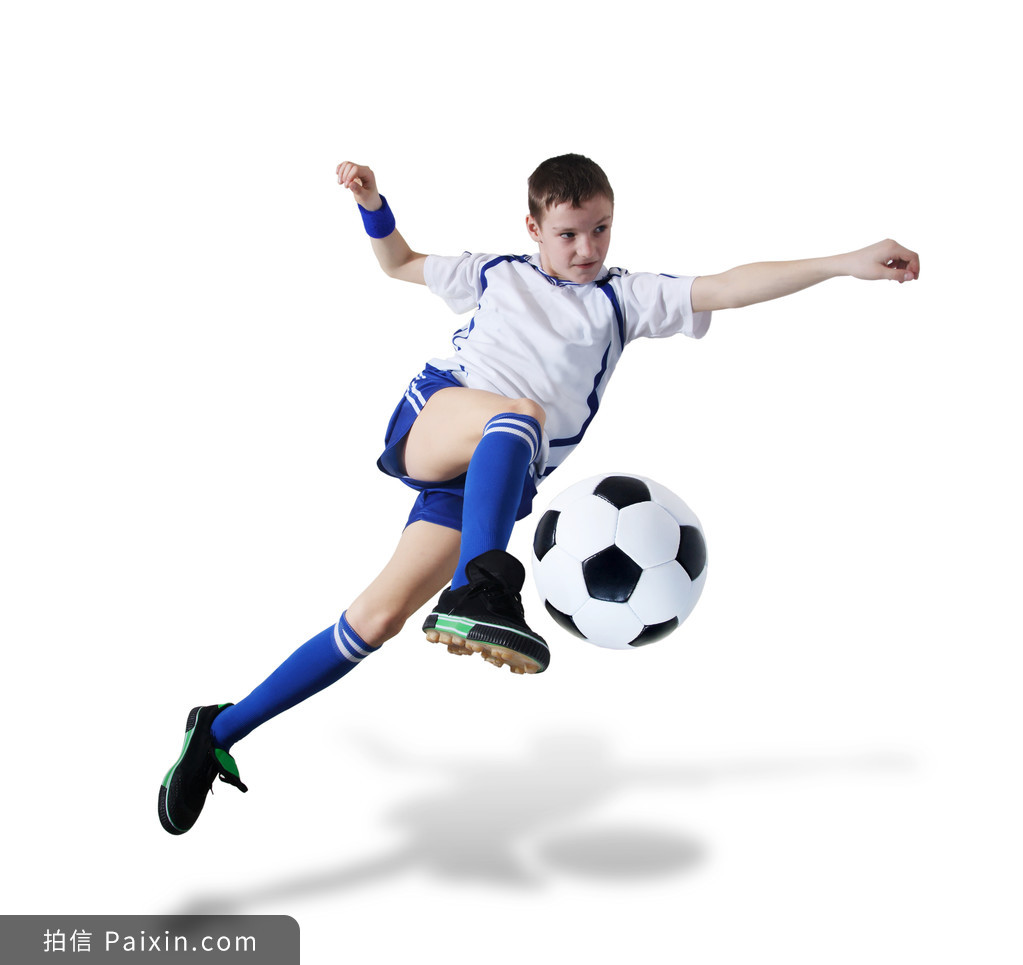 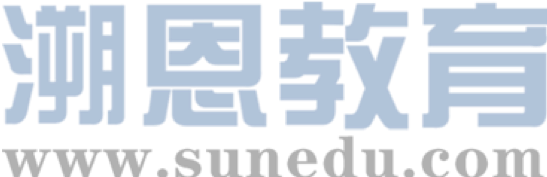 能力迁移 —— 元旦晚会的书面通知+告知国际交换生参加
Notice
    With the New Year approaching, a New Year party is scheduled to be held by our school on January 1st, 2021 in the school music hall. 
   A wide variety of performances featuring traditional Chinese culture will be put on stage, including folk music, traditional Chinese operas, cross talk, lion dance and Chinese martial arts. Besides, an English drama based on British playwright Shakespeare’s masterpiece Hamlet will be performed. 
    All exchange students are highly welcome to attend. You can’t afford to miss it!
                                                              The Student Union
金华十校2021年11月高三模拟考试
04
假定你是学生会主席李华, 你校将组织一场元旦晚会(New Year party), 请你用英语写一则书面通知, 告知你校的国际交换生参加, 内容包括:
1. 时间、地点；
2. 晚会节目安排；
3. 欢迎参加。
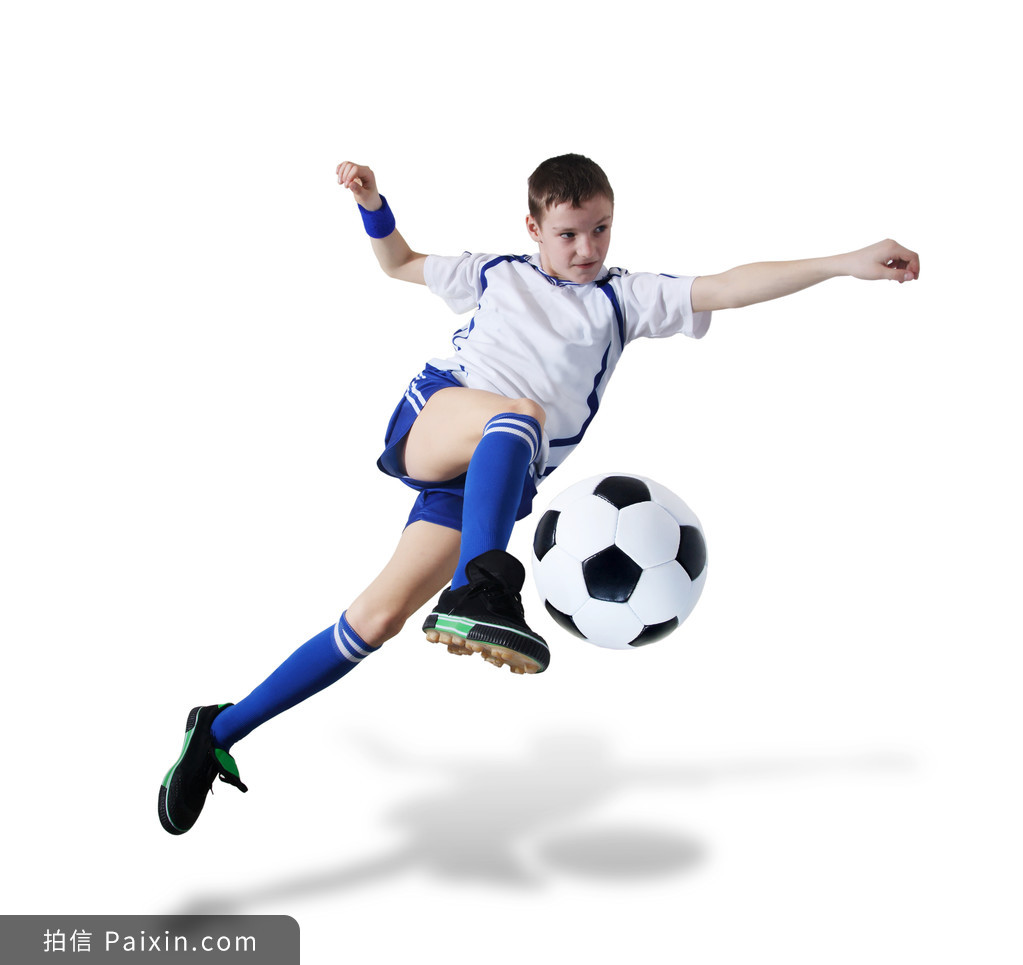 能力迁移 —— “夏令营闭营晚会”征选英语节目的书面通知
Notice
    The closing ceremony of the summer camp is scheduled to be held at the auditorium next Friday night. 
    Various forms of English performances are wanted, ranging from sweet songs and graceful dances to vivid plays and humorous talk shows. It's a good platform where you can showcase your talents and have fun at the same time. 
    If interested, please sign up on the school website before this Sunday. All the candidates are required to go through a careful selection process next Monday,so remember to get your performance ready in advance.
                                                             Students' Union
                                                             August 10th, 2021
(202111) 2021学年第一学期浙七彩阳光期中联考
05
假设你校英语夏令营活动将于下周举行闭营晚会，现面向全体学生征选英语节目。请你代表校学生会用英语写一则书面通知，内容包括：
1.晚会时间、地点；
2.节目形式；
3.报名方式。
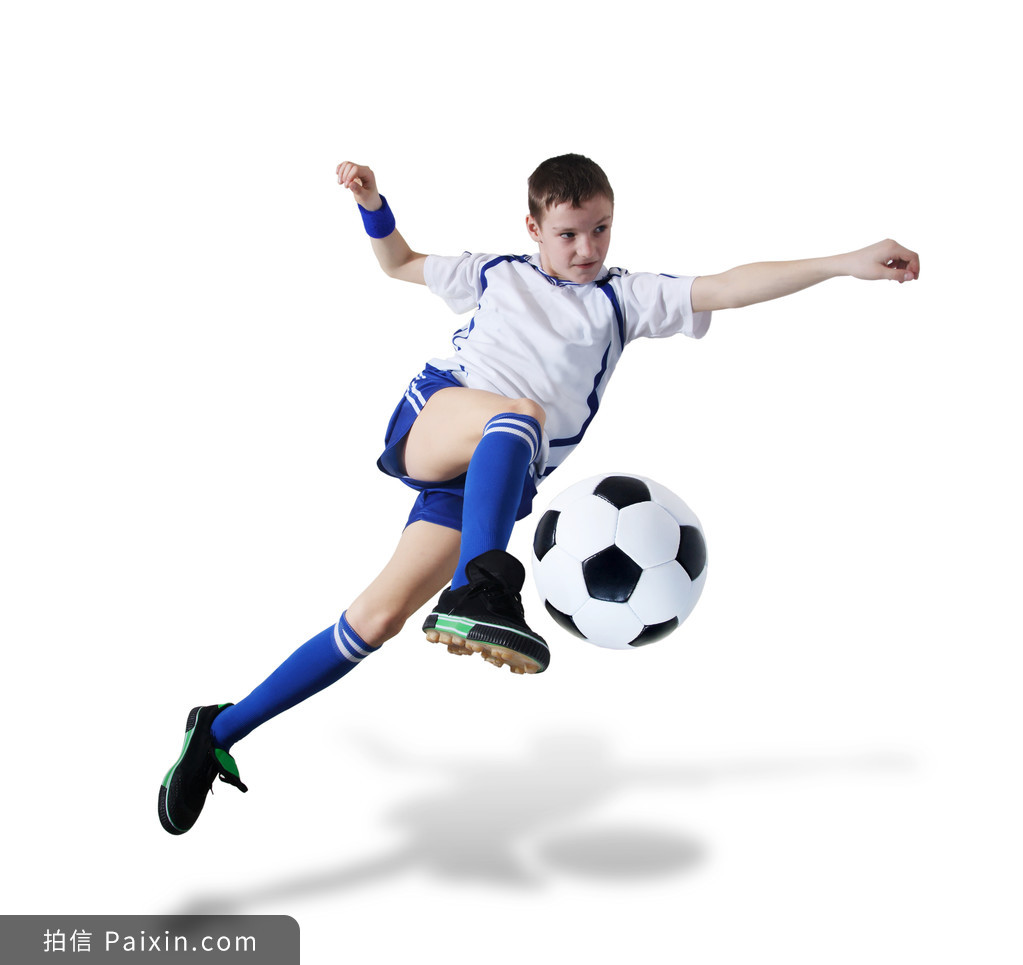 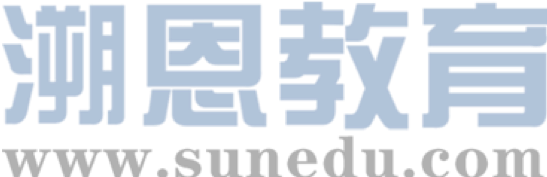 能力迁移 —— 介绍“中国文化冬令营活动”+邀请
Dear Tom,
    Knowing that you plan to visit Hangzhou and learn more about Chinese culture, I'd like to invite you to join in a camp called“2021 Chinese Winter Camp" in our school.
    During the camp lasting a week from December 19th to 25th, we will offer two courses Everyday Chinese and Chinese Calligraphy. We'll also introduce Yue Opera and Chinese paintings. Moreover, you'll have the chance to learn and taste our Chinese cooking. As for sightseeing tours, the Lingyin Temple and the West Lake are included.
    I'm convinced that your trip to Hangzhou will be a feast for your eyes. Your coming will be warmly welcomed!
                                                                           Yours,
                                                                           Li Hua
(2021.11)2021学年第一学期杭州地区（含周边）期中考试
06
假设你是李华。你的英国笔友Tom来信说计划来杭州旅游并了解中国文化。你们学校将在12月份开展为期一周的“中国文化冬令营活动”。请你用英文写一封回信向他介绍这次冬令营活动并邀请他参加。内容包括：
1.写信目的；
2.活动时间：
3.活动内容。
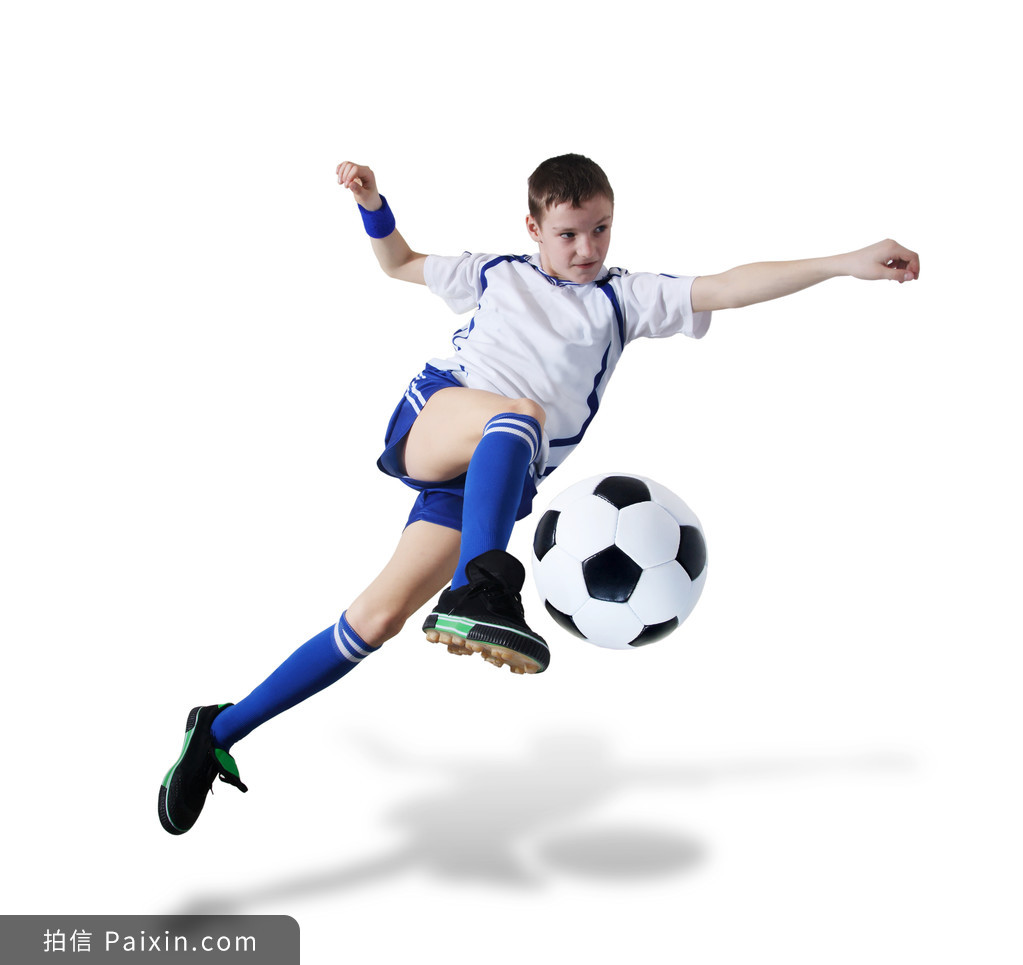 能力迁移 —— “中国传统艺术展”的导语
(2021.12.16)嘉兴二模
Welcome to the Chinese Traditional Art Exhibition arranged by our school.
    The exhibition is presented mainly in the form of photographs, most showing numerous masterpieces of Chinese calligraphy and paintings by distinguished artists from different dynasties, which reflect the characteristics of each historical period. Other art forms, featuring paper-cutting and seal-cutting, illustrate the superb craftsmanship of folk artists. Additionally, diverse facial designs of Peking Opera are on display, each representing a unique image of opera characters.
    Please visit in an orderly manner and don’t make noise.
07
你校正在为前来参加国际夏令营的外国中学生筹划中国传统艺术展。假如你负责设计，请用英语为该展览写一则导语，内容包括：
1.欢迎参观；
2.内容简介；
3.注意事项。
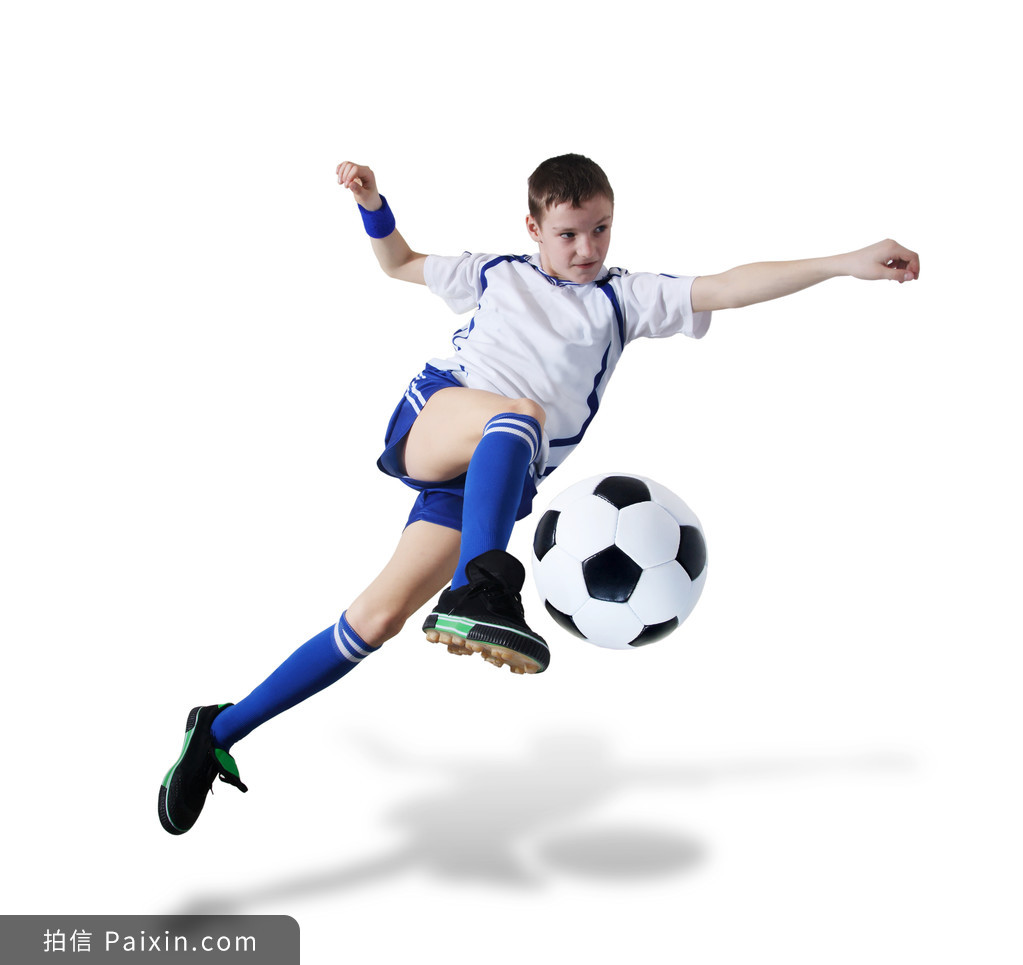 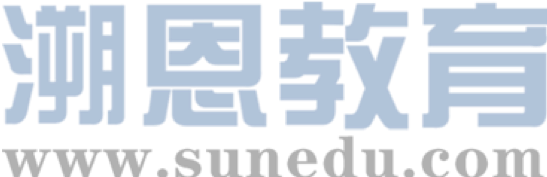 能力迁移 —— “中国传统文化之美”为主题的首届校园文化节的报道
Possible version1

   The First Culture Festival
    Last week witnessed the first Culture Festival themed “the Beauty of Chinese Traditional Culture” held by our school. 
    The festival consisted of various activities, ranging from an ancient poetry recitation contest on Tuesday afternoon to a week-long exhibition, where hundreds of students’ traditional Chinese painting and calligraphy works were on display. Additionally, several celebrated actors were invited to perform Beijing Opera in the auditorium on Friday evening. 
    The cultural feast turned out a huge success. Both the teachers and students thought highly of it and regarded it a golden chance to gain a deeper insight into Chinese traditional culture.
(2021.10 )  2021学年第一学期五校联考高三英语试题
08
假设你是李华，近日你校举办了以“中国传统文化之美”为主题的首届校园文化节。请你根据以下要点，给校英文报写一篇报道，内容包括：
1.举办时间；
2.活动内容；
3.师生反响
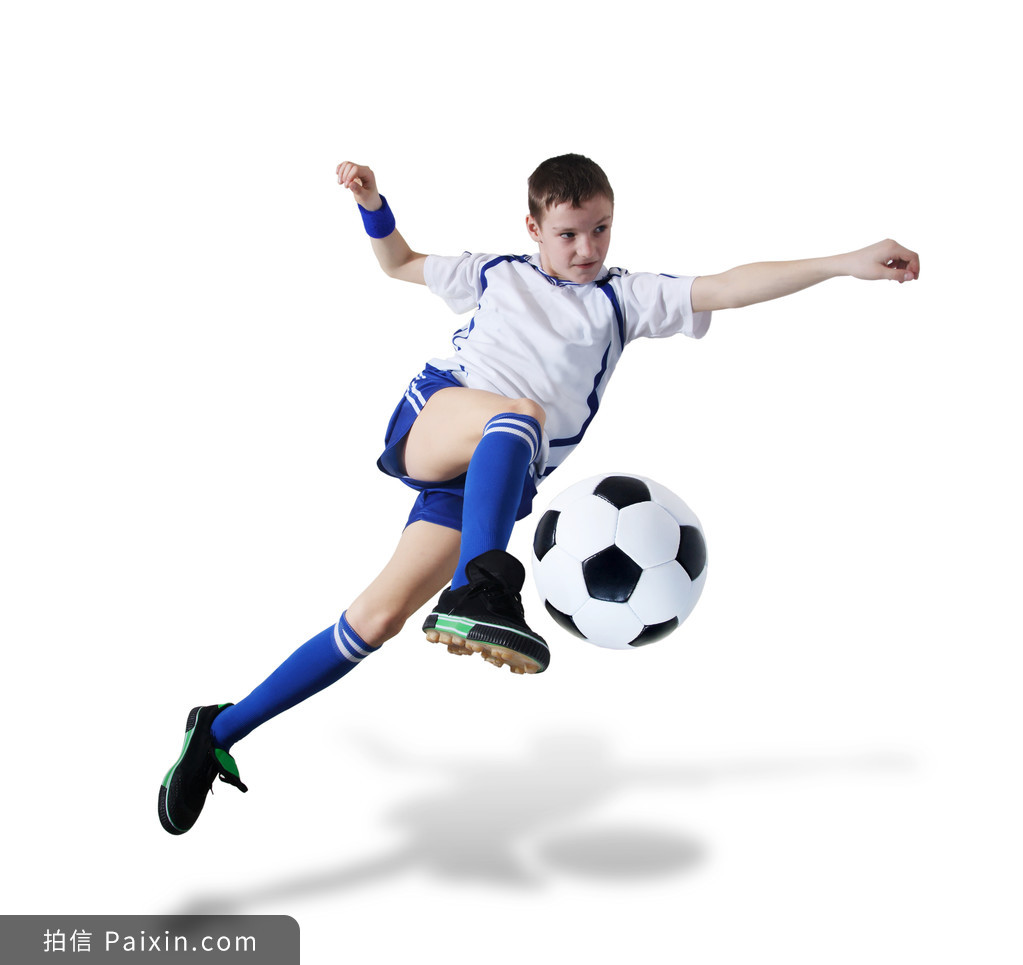 能力迁移 —— “中国传统文化之美”为主题的首届校园文化节的报道
Possible version2

   The First Culture Festival
    To immerse students in an authentic art and culture atmosphere and diverse traditions, a well-designed activity themed “the Beauty of Chinese Traditional Culture” successfully drew its curtain down.
    From December 1st to 7th, various programs, performances, lectures and interactive games full of traditional Chinese elements were displayed one after another, getting us spellbound with our ancestors’ wisdom, creativity and strikingly amazing craftsmanship developed in the long history of 5000 years.
    The Festival, gaining the clapping of both teachers and students, to a large extent, enhanced our confidence to expand our traditional culture overseas with much pride.
(2021.10 )  2021学年第一学期五校联考高三英语试题
08
假设你是李华，近日你校举办了以“中国传统文化之美”为主题的首届校园文化节。请你根据以下要点，给校英文报写一篇报道，内容包括：
1.举办时间；
2.活动内容；
3.师生反响
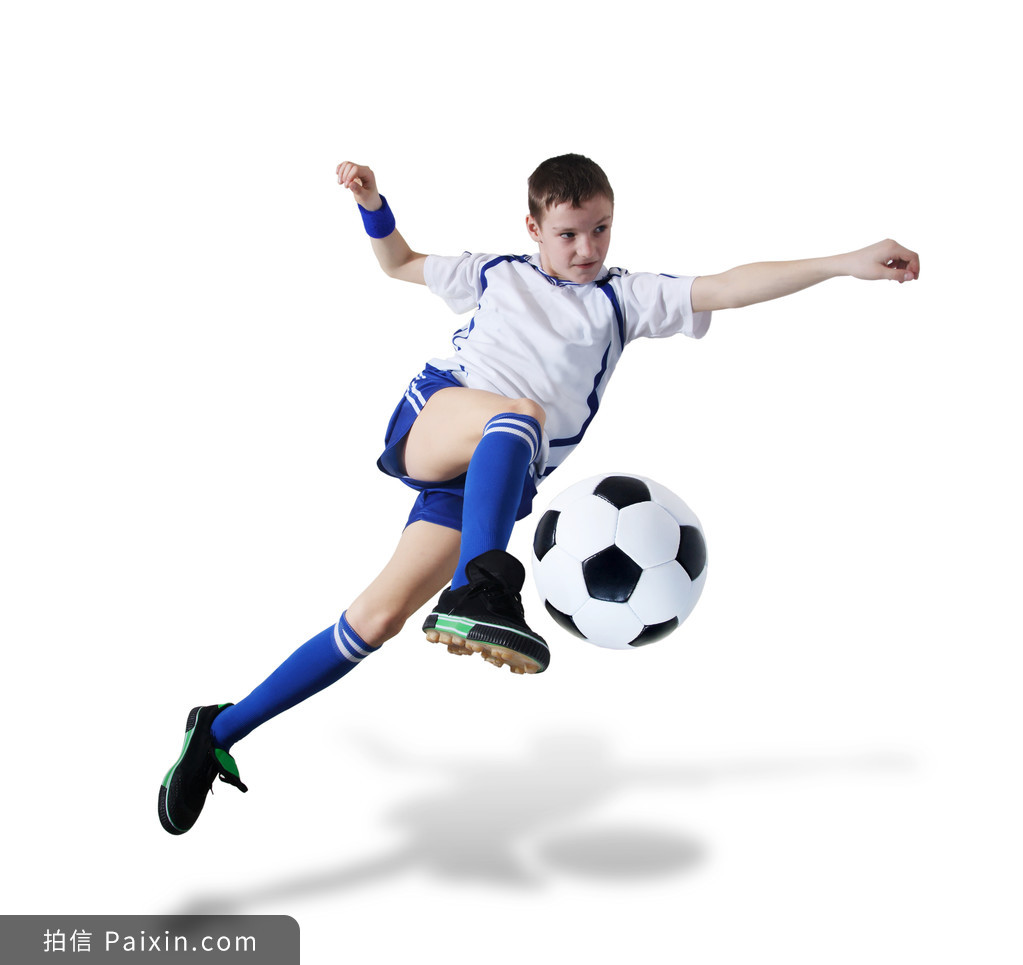 能力迁移 —— “人工智能与生活”为主题的科技创新大赛的宣传稿
（2021.11）绍兴市高考科目诊断性考试
A Special Contest You Won’t Want to Miss
    To inspire us with scientific creativity in this ever-changing “smarter” world, we have a Science and Technology Innovation Contest on the way. 
    The coming contest, with the theme of “Artificial Intelligence and Our Life”, will serve as a platform to show our talents for technological innovation. Works are welcome ranging from scientific designs to inventions facilitating our daily life with AI. 
    If interested, please submit your work to the Students’ Union Office before December 1st. I believe every participant will achieve something amazing.
09
假如你是李华，你校将举办以“人工智能与生活”为主题的科技创新大赛(the Science and Technology Innovation Contest)。请你用英语为本次活动写一则宣传稿，内容包括： 
1．比赛目的； 
2.  主题与内容； 
3．参赛方式。
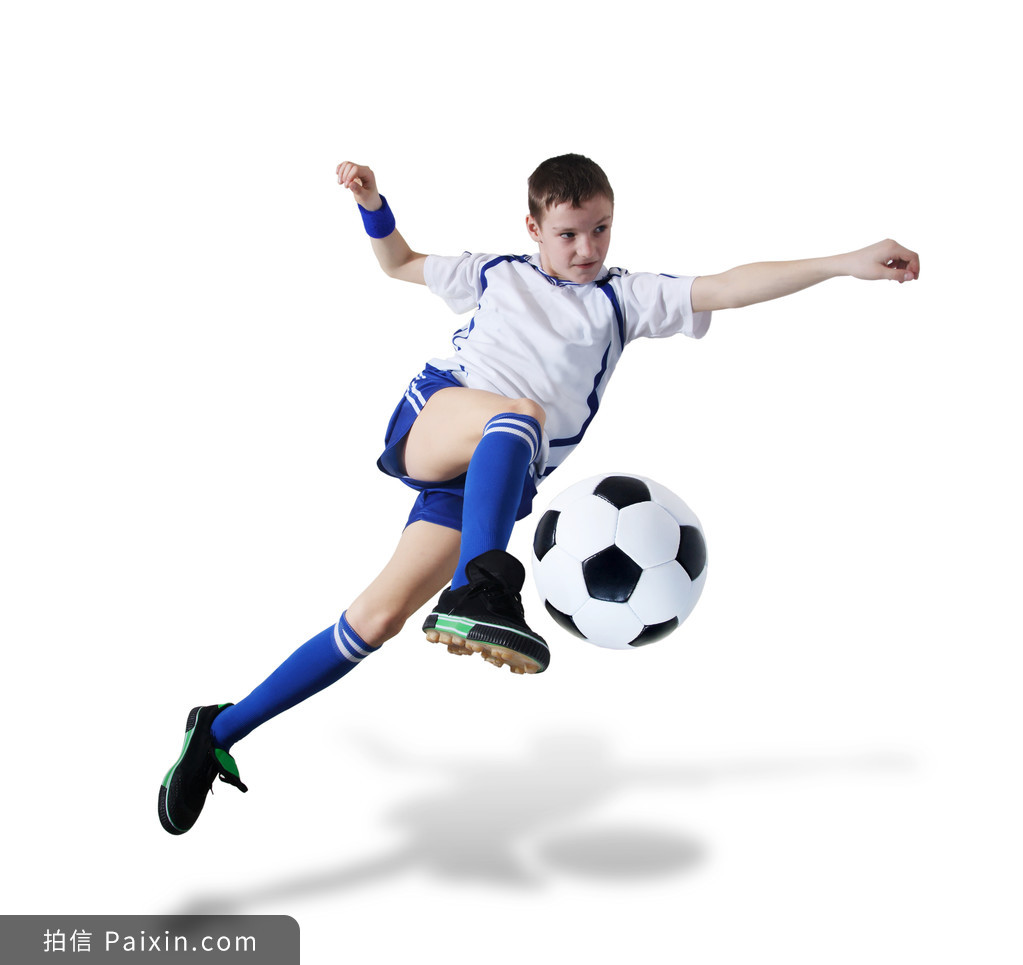 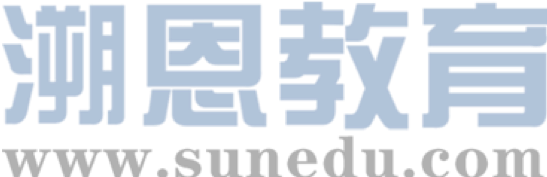 能力迁移 —— 拔河比赛的报道
An Exciting Tug-of-war
    To enrich students’ school life, an exciting tug-of-war was held  last Saturday on the school playground.
    Ten boys and ten girls selected by each class lined beside the rope and grasped it tightly, waiting for the start. Whistle blown, the participants tried their best to pull the rope, while those standing by cheered desperately for them. Eventually, every student of the class winning the tug-of-war was awarded a delicate notebook.
    The tug-of-war was thought highly of by students. Not only did it build up their bodies, but also it greatly strengthened the cooperation among them.
(20211113 ) 浙江省十校联盟试卷
10
假定你是校英文报记者李华，上周六你校举办了学生拔河比赛，请你为校英文报写一篇题为 “An Exciting Tug-of-war”的报道，内容包括：
1. 时间、地点； 
2. 活动经过； 
3. 活动反响。
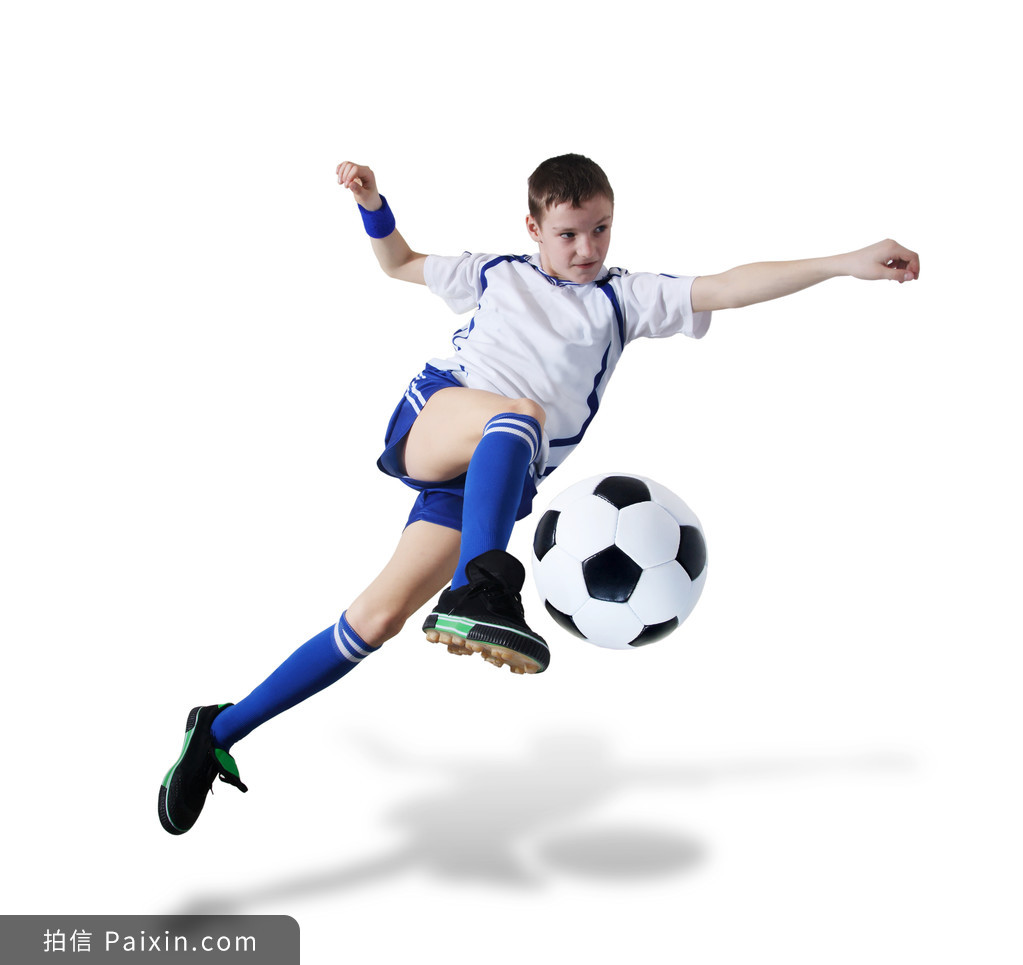 考
前
突
破
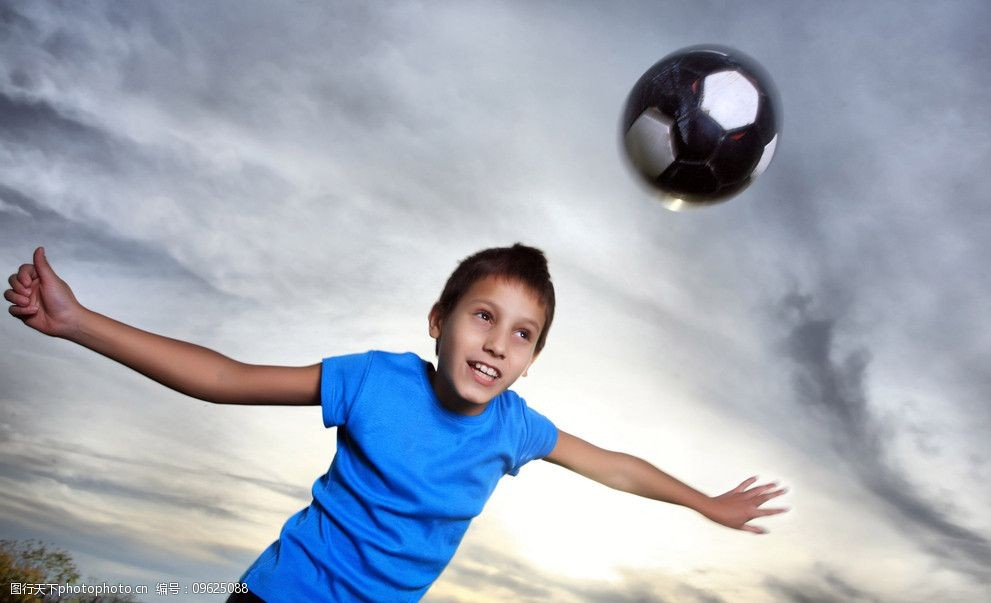 ——4.告知+道歉/推荐/建议
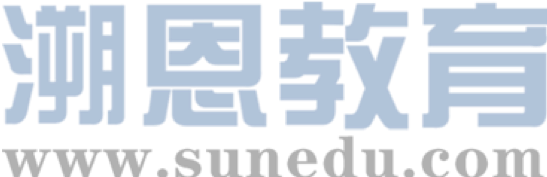 (2021年3月)“七彩阳光”高三下返校联考
Dear Jerry,
    I regret to inform you that the Chinese Zither performance scheduled at 6 P.M. next Thursday has to be canceled. It happens that some of the actors will participate in the art festival of the city at that time.
It is a pity that we can’t appreciate the splendid performance by actors in traditional costumes. Would you like to attend the Chinese Classics Reciting contest on Friday instead? It provides another opportunity to explore the charm of Chinese culture. I bet it will never fail to satisfy you.
Sorry again! Please let me know if you can make it at your earliest convenience.
Yours,
Li Hua
备考建议
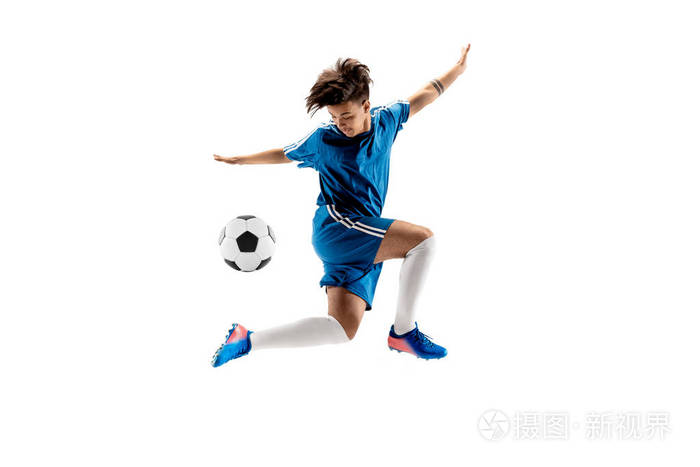 告知+道歉+建议 (三种语气结合)
01.细致审题
Para 1：告知活动取消（原因可以忽略）；
Para 2：推荐1-2项中国传统文化有关的活动
                                        （活动名称+时间地点+推荐理由）
02.明晰结构
para3：再次对不起+期待回复
备考建议
①你会沉浸在丰富多样的传统习俗中
       

②你会被它壮观而复杂的建筑迷住的
      

③你会对…有更清楚的了解/对…有更深刻的了解/更深入的了解
      


④因为你是中国传统文化的爱好者，我建议你参加下周五的中国书法展，这将打开一扇了解中国书法之美和背后的故事的门。我相信这对你来说将是一场盛宴。
You’ll be immersed in its rich/abundant/diverse traditional customs.
You’ll be fascinated by its splendid and complicated architecture.
与中国传统文化有关的表达
You’ll get a clearer picture of …/gain a deeper insight into…/take a deeper dive into…
As you are an enthusiast for Chinese traditional culture, I suggest you attend the Chinese Calligraphy Show next Friday, which will open a door to understanding the beauty of Chinese calligraphy and the stories behind. I’m positive it will be a feast for you. 
calligraphy /kəˈlɪɡrə/
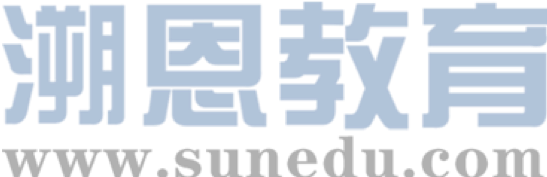 备考建议
⑤为了满足您对中国传统文化的渴望，我强烈建议您参观下周五在学生中心举行的中国茶展。在那里，你会更清楚地了解它的多样性和它是如何形成的。




⑥错过了欣赏精彩古筝表演的机会，实在是太可惜了。不过，当天还将上演越剧，这确实是另一种选择。越剧不仅可以让你接触到中国的传统文化，还可以让你耳目一新的享受。
To satisfy your hunger for Chinese traditional culture, I strongly recommend to you a visit to the Chinese Tea Show next Friday in the Students’ center. There, you will have a clearer idea of its diversity and how it is made.
与中国传统文化有关的表达
It is definitely a pity that we will miss the chance to appreciate the splendid Chinese Zither show. A Yue Opera performance, however, is scheduled to be held that day, which is another alternative option indeed. Not only can Yue Opera expose you to a traditional Chinese culture, it also brings a feast for both your eyes and ears.
能力迁移—— 告知+推荐
Dear Jack,
   I regret to inform you that the visit to Zhejiang Museum scheduled at 9 A.M. this Sunday has to be canceled because the museum will be closed for maintenance for a week.
   It is a pity that we can not appreciate the splendid collection of interesting cultural artifacts. Would you like to enjoy a Yue Opera performance instead? It is a perfect alternative to explore another charming form of Chinese culture as well. I bet it will never fail to satisfy you.
   Looking forward to your reply.                                                                              
                                                                                       Yours,                                                                              
                                                                                       Li Hua
2020年12月学军适应性考试
01
假如你是李华，你的外国朋友Jack对中国文化很感兴趣。你们原定本周日上午9点参观浙江省博物馆，现博物馆因故闭馆一周，请给他写一封邮件，内容要点如下:
1. 告知闭馆消息; 
2. 推荐其他活动; 
3. 期待回复。
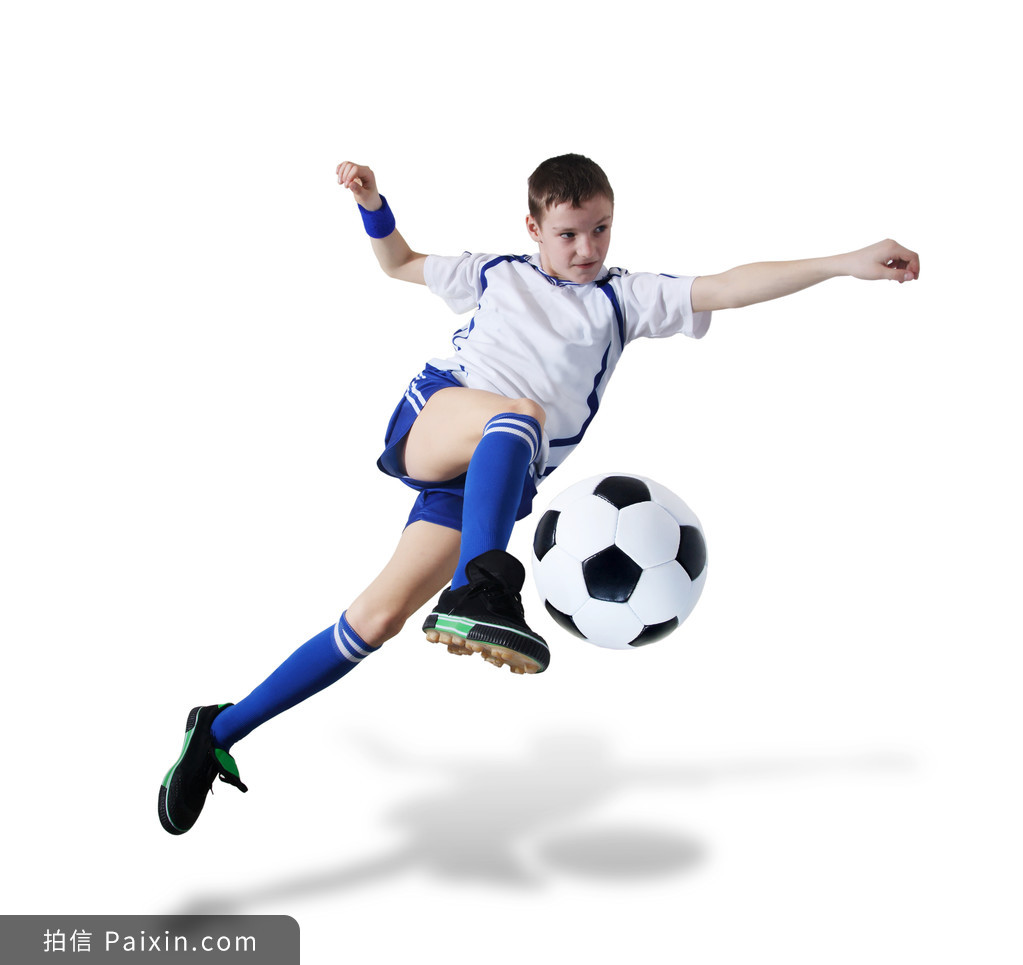 maintenance /ˈmeɪntənəns/ n. 维护，保养
artifact /ˈɑːtɪfækt/ n. （尤指有文化价值或历史价值的）人工制品，历史文物
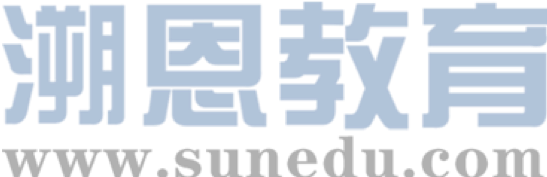 能力迁移—— 忘记寄书的道歉信
Dear George, 
    I’m terribly sorry to tell you I’ve forgotten to send you the Chinese textbook you asked to buy this Friday as promised. 
    I’ve been super busy preparing for the final exams the whole week. My mind was so preoccupied with all the mathematical formulas and English grammar items that it totally slipped my mind. Plus, my grandpa suddenly fell ill last week and I had to attend him after class.
    You have my word that I’ll go to the post office first thing tomorrow morning.                                                        
                                                                         Yours faithfully, 
                                                                         Li Hua
20210303名校协作联考
02
假定你是李华，应美国朋友George请求，帮他购买了学习汉语的教科书，但是忘记及时寄出。请根据以下要点用英语给他写一封电子邮件：
1.表示歉意；
2.解释原因；
3.弥补措施。
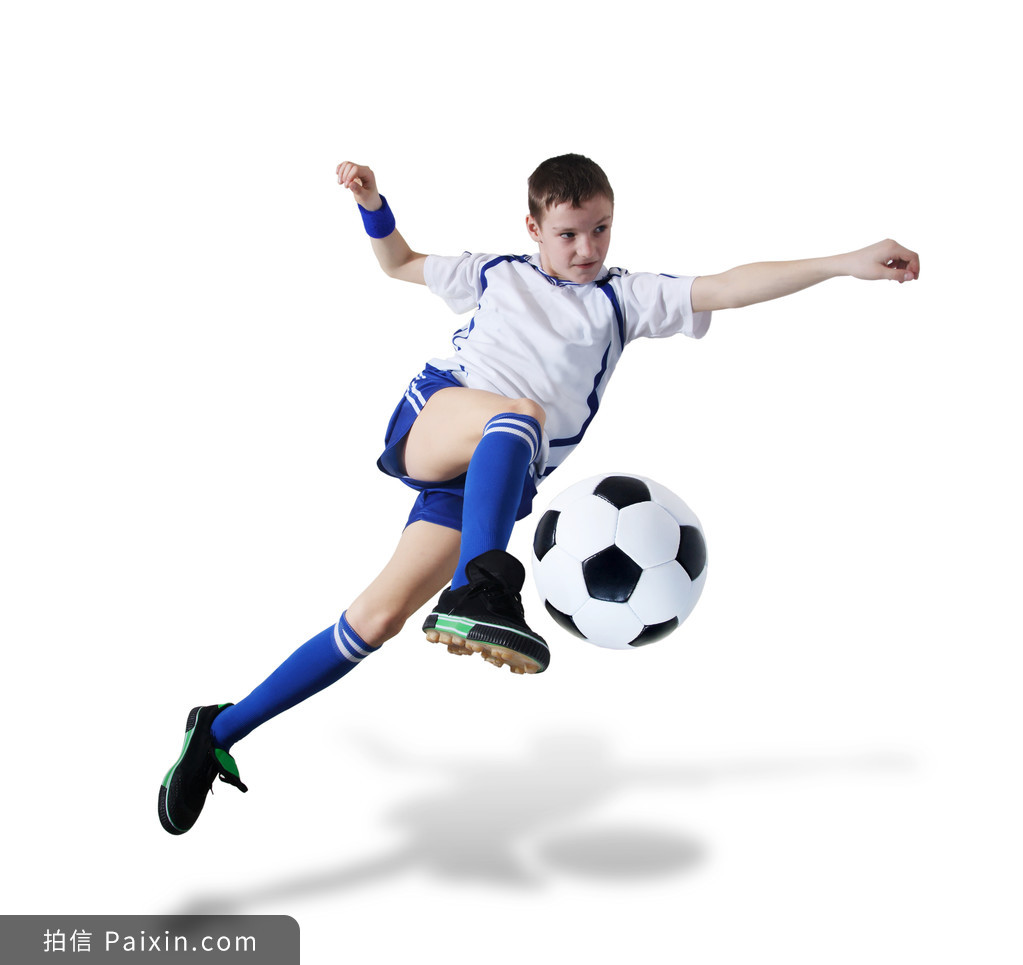 preoccupied /priˈɒkjupaɪd/    adj.全神贯注的
formulas  /ˈfɔːmjələ/  n.公式
it totally slipped my mind我完全忘了
备考建议 —— 道歉信写作指导
1.表示歉意
（背景信息，因果拓展）
2.解释原因
（陈述错误，尊重事实）
3.弥补措施
（敢于担当，付诸行动）
我写信是为了表达最深的歉意，没有及时把汉语的教科书邮发给你。
I'm writing to convey my deepest apology for my not timely posting out the Chinese textbook for you.
I'm writing to convey my deepest apology for my not timely posting out the Chinese textbook for you.
2. 我不能遵守诺言的原因是我正忙着参加英语演讲比赛考试，以至忘记我们的约定。
The reason why I cannot keep my promise is that I am so busy with an English Speech Competition that I forget to remember our appointment.
 
3. 碰上了一个重要的考试，我上星期把日程安排得满满的。不知怎么的，我太忙而完全忘记你的书，直到上周日才被寄出，应在一周后到。
Bumping up against a crucial exam, I've had a hectic /ˈhektɪk/adj. 紧张忙碌的 schedule last week to prepare for it. Somehow, I was too busy to entirely forget about your book, which has not been expressed until last Sunday, and it's due to arrive a week later.
The reason why I cannot keep my promise is that I am so busy with an English Speech Competition that I forget to remember our appointment.
Bumping up against a crucial exam, I've had a hectic /ˈhektɪk/adj. 紧张忙碌的 schedule last week to prepare for it. Somehow, I was too busy to entirely forget about your book, which has not been expressed until last Sunday, and it's due to arrive a week later.
4.为了弥补我愚蠢的错误，我决定现在就把它发给你。同时，我希望附上的中国结能传达我真诚的歉意。
 In order to make up my stupid mistake, I decide to send it to you right now. Meanwhile, I hope the attached Chinese knot can convey my sincere apology. 

5.请原谅我的过错。我还送你一个精致的瓷器茶杯，以弥补给你带来的不便。
Please forgive me for my fault. I also send you a delicate chinese tea cup to make up for any inconvenience caused.
In order to make up my stupid mistake, I decide to send it to you right now. Meanwhile, I hope the attached Chinese knot can convey my sincere apology.
Please forgive me for my fault. I also send you a delicate chinese tea cup to make up for any inconvenience caused.
能力迁移—— 道歉+告知
Dear Alex, 
    I hope you had a safe journey home. I am writing to say that I’m sorry for not giving you back the book Contemporary American Literature, which I borrowed from you last term. 
    Interested in American literature as I have long been, the coming college entrance examination has left me no time to indulge my passion. To be honest, I barely finished the book several days ago. I will mail it to you tomorrow and hopefully, it will reach you next Friday. 
      Sorry again for all the trouble I have caused. Best wishes! 
                                                                                    Yours,
                                                                                     Li Hua
(2021.11) 2021 学年第一学期 9+1 高中联盟期中考试
03
假如你是李华，上学期你向外教Alex借了一本书，未及时归还。现在Alex已经回到美国，请你给他写一封邮件表达歉意并告知归还事宜。邮件内容包括：
1. 表达歉意；
2. 说明原因；
3. 告知归还事宜。
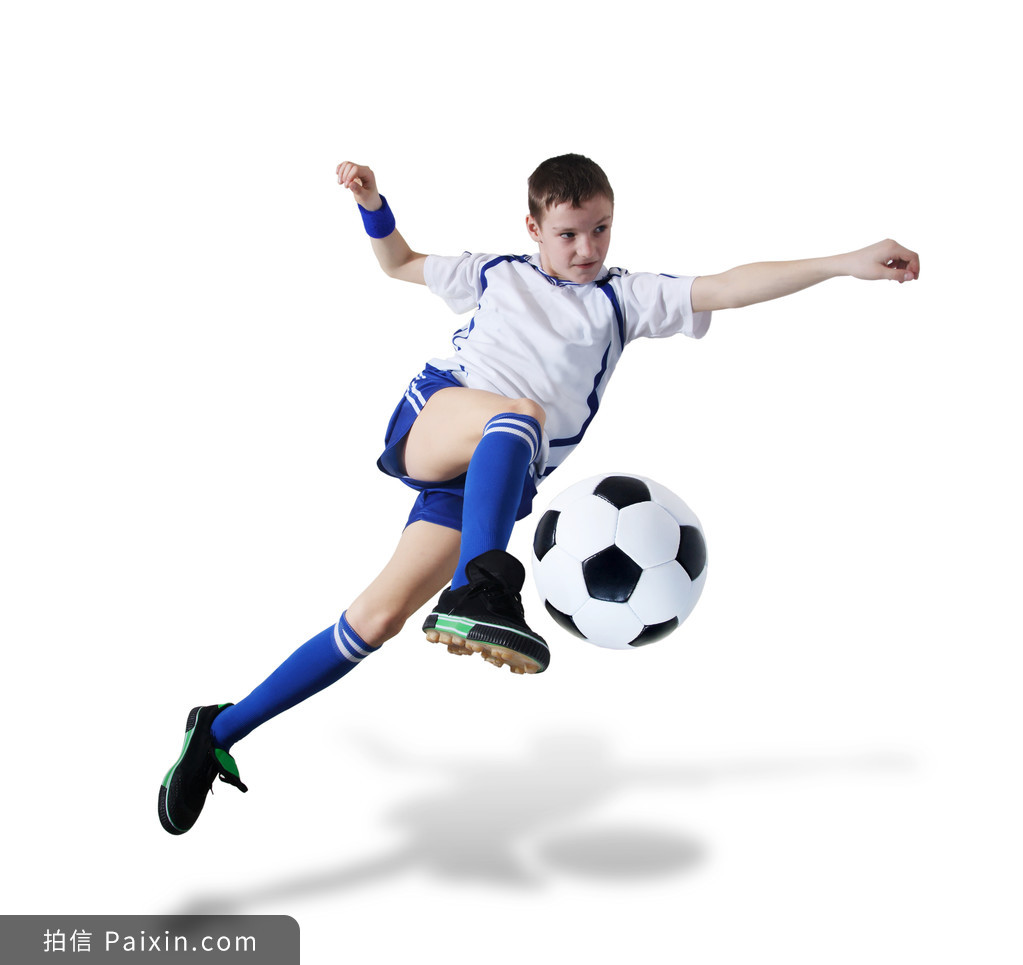 contemporary /kənˈtemprəri/ adj. 当代的，现代的
Interested in American literature as I have long been
       尽管我一直对美国文学很感兴趣（as引导的让步状语从句）
indulge /ɪnˈdʌldʒ/ 满足（欲望、兴趣等）
      indulge my passion尽情投入热爱
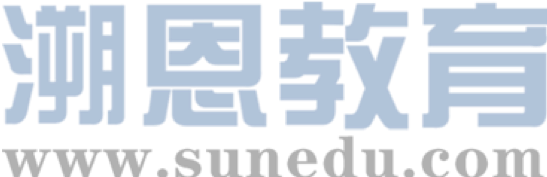 能力迁移—— 告知+建议：肢体语言的异同(文化差异)
Dear Peter, 
    Welcome to join us! Since you want to learn about Chinese body language in our daily life, let me tell you some. 
    Like Britons, we usually greet others by nodding, smiling or shaking hands. But different from your culture, Chinese people tend to stay closer to each other. In class, students are supposed to sit straight and raise their hands if they have questions. 
    It’s hard to list all the things I want you to know, so I downloaded an article introducing the topic. I suggest you reading it before coming to China. 
                                                                                 Yours, 
                                                                                 Li Hua
2021学年第一学期浙江省名校协作体试题
04
假定你是李华，你的英国笔友Chris下学期将作为交换生到你校学习，现向你询问两国日常生活中一些肢体语言的异同。请你给他回信，内容包括：
1.表示欢迎；
2.告知一些常见肢体语言的异同；
3. 建议其它学习途径。
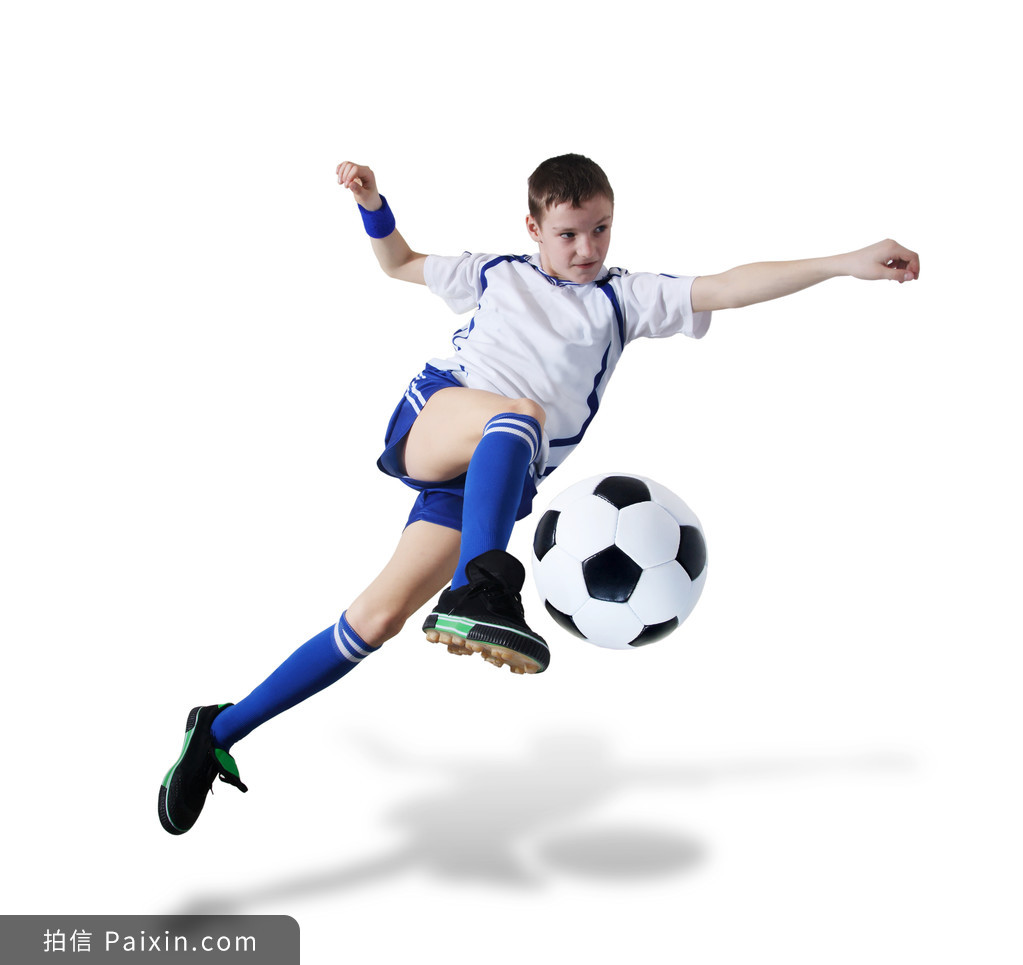 拓展资料：肢体语言的中美文化异同
这是一个美国人的习惯, 双方看对方当他们说话的时候, 但他们讨厌注视对方, 因为在他们看来这是一个非常粗鲁的行为。然而，在中国凝视别人，有时只是一种好奇和惊讶。





当美国人谈话时，双方面对对方，在他们看来，这是正直和诚实的标志。美国人民有一句古老的谚语:永远不要相信一个不能直视你眼睛的人。而中国人在交谈时，双方不一定不时地看对方一眼，有些人还故意避免持续的目光接触，以表示谦逊、服从或尊重。
It is a habit of American people that the two sides look at each other while they are talking, but they hate eye-gazing (staring), because in their view this is a very rude behavior. However, to gaze at people in China, sometimes means only a curiosity and surprise.
文化差异
When American talks, the two sides face each other, which is a sign of integrity and honesty. American people have an old proverb: Never trust a person who can't look you in the eyes. While the Chinese people in conversation, the two sides are not necessarily time to time to look at each other, and some people have also deliberately avoided continued eye contact to show humility, obedience or respect.
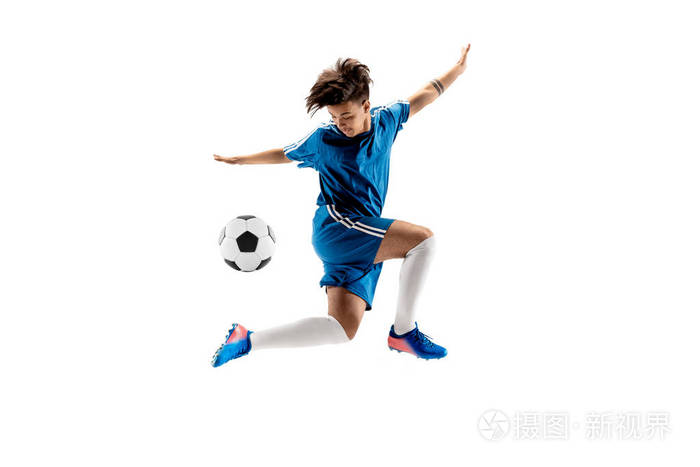 integrity /ɪnˈteɡrəti/ n. 正直，诚实          
humility /hjuːˈmɪləti/ n. 谦卑，谦逊  
obedience /əˈbiːdiəns/ n. 服从，遵从
拓展资料：肢体语言的中美文化异同
由于文化的多样性，身体语言表达的意义因民族而异，这种差异带来了许多障碍、误解和冲突。因此，了解跨文化交际中的体态语是非常重要的。






西方人表示怀疑或无奈时，喜欢耸肩、摊开双手，而中国人只是简单地挥挥手。在美国文化中，中国人喜欢用中指来指不礼貌和轻视的东西。手势的不当使用会带来很多麻烦和嘲笑。
The meaning body language expresses differs from nation to nation due to cultural diversity and the differences bring about a lot of obstacles, misunderstanding and conflicts. Therefore,it is of great importance for us to understand the body language in intercultural communication.
文化差异
When expressing doubt or helplessness, westerners like to shrug their shoulders and spread out hands, but Chinese people only wave their hands simply. Chinese people like to use the middle finger to point something that is an impolite and slighting presentation in American culture. The improper use of gestures will bring about much trouble and jeer.
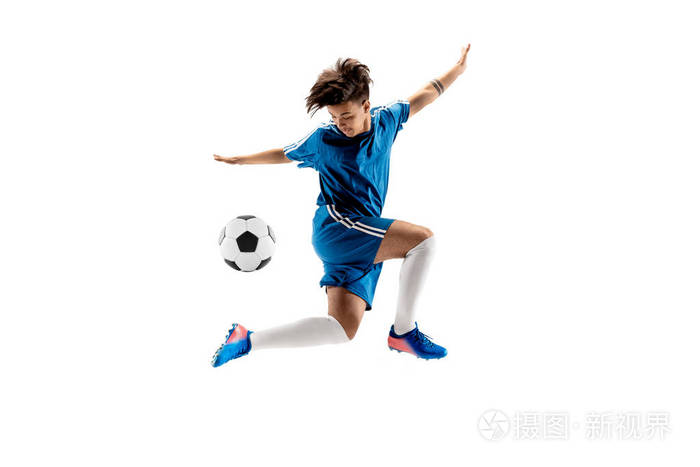 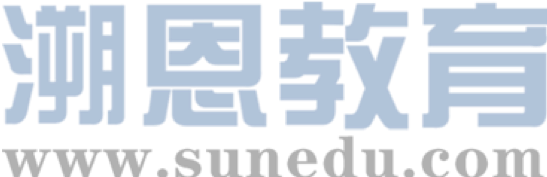 能力迁移—— 告知”学唱中文歌”上课计划
Dear Alex, 
    Glad to see your progress in singing Chinese songs! I am writing to tell you about our next lesson. 
    It is scheduled at 2:00 P.M. on Sunday and we will meet in the Music Classroom. In this class, I will teach you to sing Jasmine Flower, which is a typical Chinese folk song and popular among students worldwide. I hope you will like its beautiful melody and unique Chinese features. To gain a better understanding of it, you are expected to listen to it and surf the Internet for its cultural background in advance.
    Looking forward to meeting you. 
                                                                            Yours,                                                                                 
                                                                           Li Hua
台州市2021年11月高三年级教学质量评估试题
05
假定你是李华，近期你在教英国朋友Alex学唱中文歌。请你写封邮件告知下周上课的计划。内容包括：
1.时间和地点；
2.学习内容：学唱《茉莉花》；
3.课前准备：简要了解歌曲的文化背景。
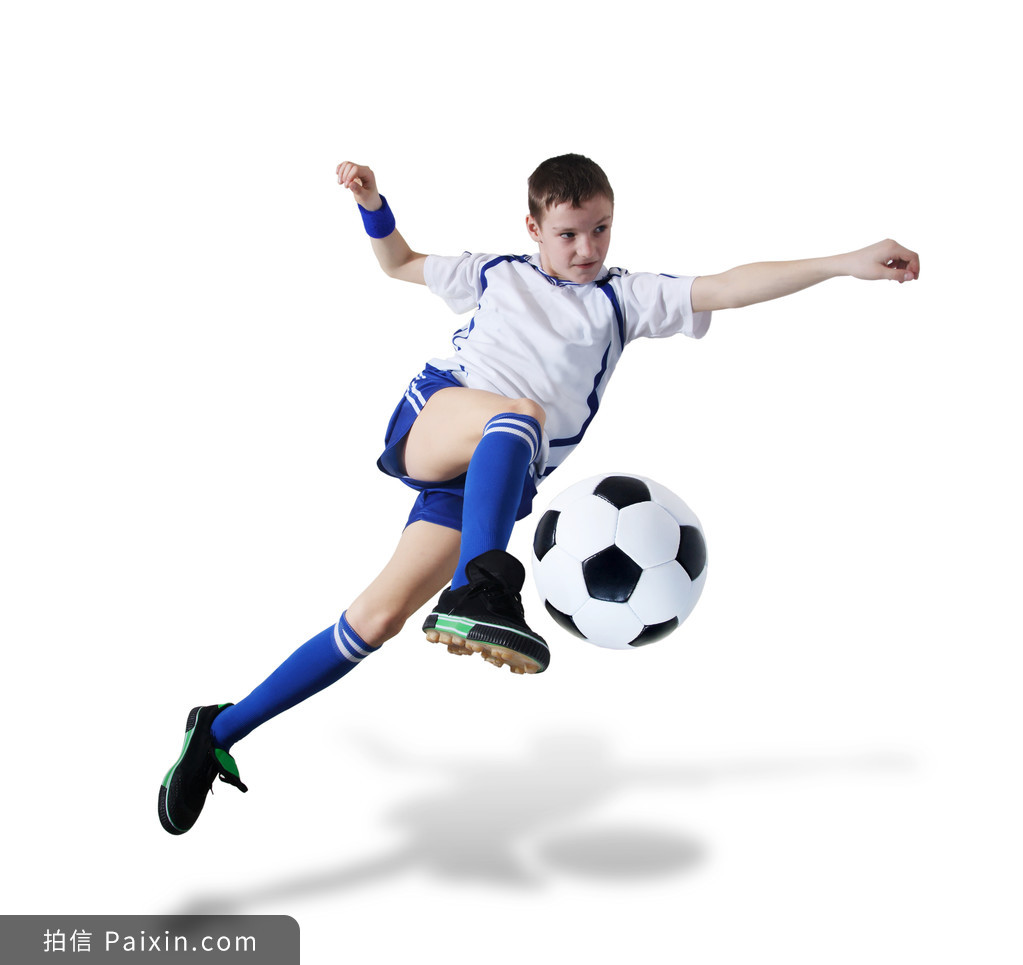 melody /ˈmelədi/ n . 主旋律，曲调
能力迁移—— 推荐二胡老师
Dear George, 
    Knowing that you intend to learn erhu, I’m more than delighted to recommend Mr. Wang to you. 
    Mr.Wang was listed as a successor of the Provincial Non-Material Culture Heritage. Having been teaching erhu for decades, he knows what to expect and how to deal with the potential problems in the process. More importantly, he has a good command of English, making it easy for you to communicate. 
    I hope you’ll find his guidance rewarding. 
                                                                            Yours, 
                                                                            Li Hua
(202111)湖州、衢州、丽水三地市教学质量检测试卷
06
假定你是李华。你的外国朋友 George 打算学习中国传统乐器二胡(erhu)，请给他写 一封邮件，推荐你校王老师。内容包括：
1.写信目的；
2.推荐理由；
3.表达祝愿。
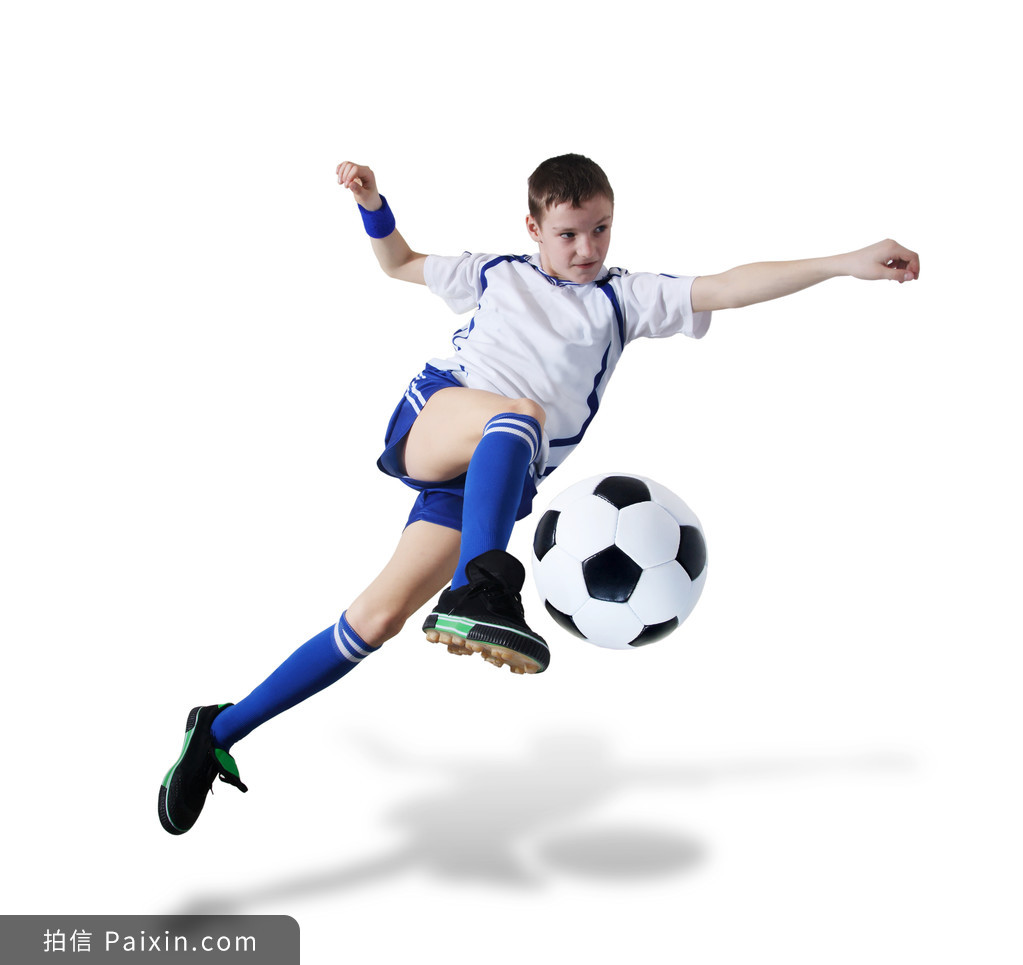 successor /səkˈsesə/  n. 继承者
heritage /ˈherɪtɪdʒ/ n. 遗产，传统
考
前
突
破
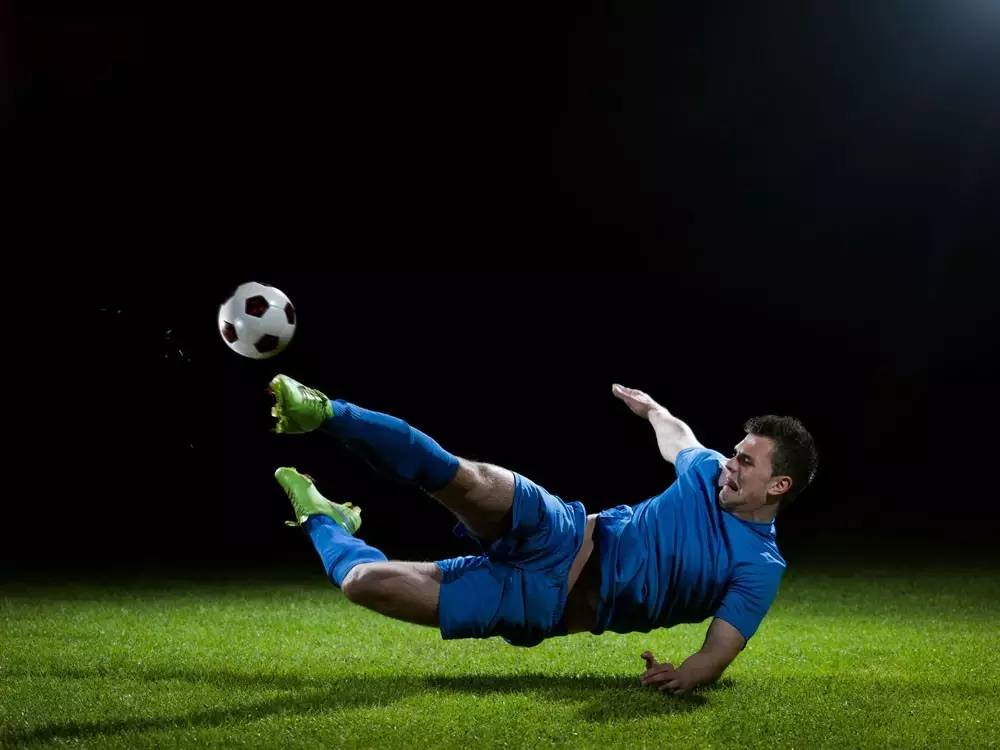 —— 5.演讲/发言/致辞
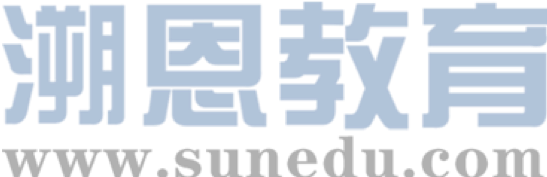 2021年全国高考乙卷
Be smart online learners
     Online learning is an important way to study recently. But how to become smart learners should become our high priority.
Undoubtedly, online learning can become mainstreamed for its obvious advantages such as easily resources, the low cost and great convenience, which contribute to high study efficiency. Besides, current pandemic necessitates online learning when necessary. However, long screen time can do much harm to our eyesight, not to mention many online distractions especially for those lacking self-control.
Therefore, we are expected to be smart online learners by sensibly managing our time online and doing eye-exercises regularly. Most importantly, it takes self-discipline to resist all the online distractions towards a smart online learner.
备考建议 —— 发言稿写作指导
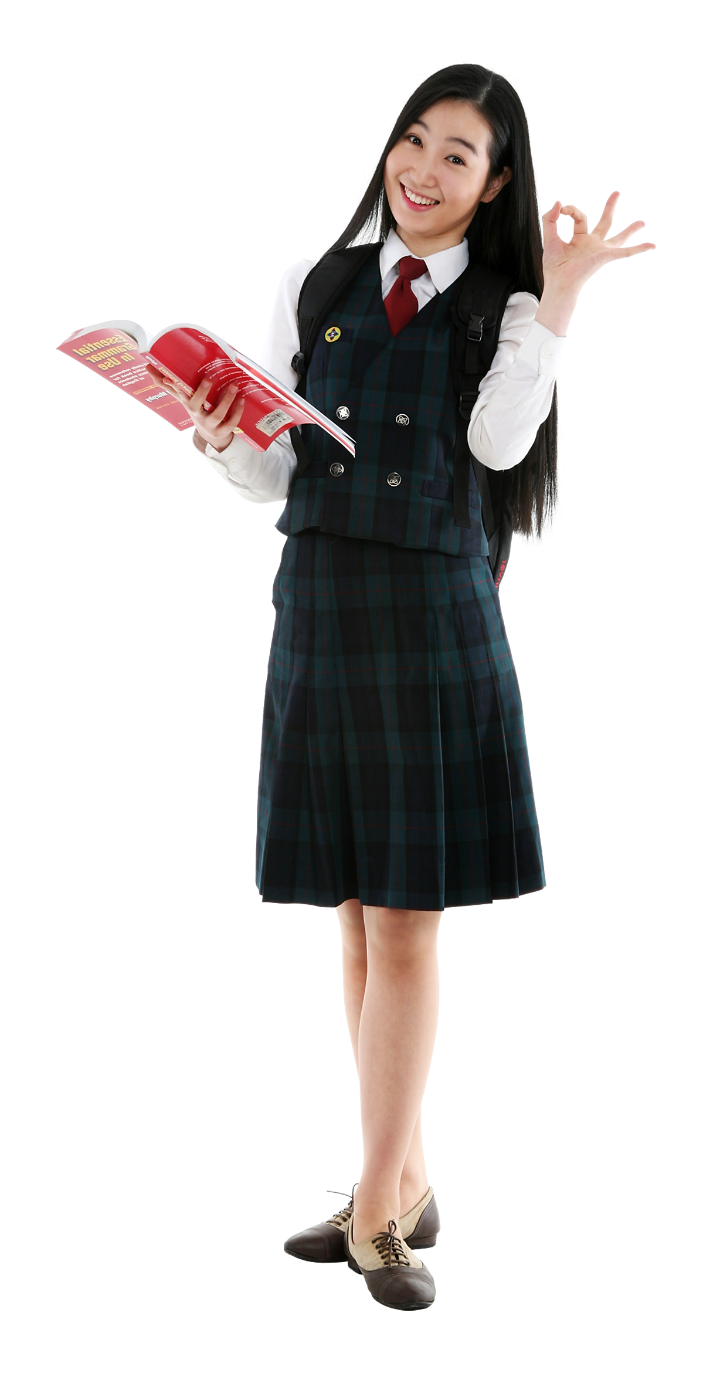 发言稿是参加者为了在会议上或活动上发表自己的 意见、看法\等事先准备好的文稿。发言稿要观点鲜明、条理清楚、语言简洁明快。
称呼:  
Dear American friends,/Dear fellow students,/Ladies and gentlemen,/Dear teachers and fellow students, good morning!
开头句:
Good morning,everyone. I’m Li Hua. Today, I’m very glad to have the opportunity to make this presentation. / I’m honored to have a chance to speak to you./ It’s my great honor to share with you my opinions on. . . 
结尾句:
①Thank you for listening. I hope I have made myself understood. 
②Thank you from the bottom of my heart for giving me this chance to speak to you today.
开头句
称呼
正文
结尾句
能力迁移—— 新西兰学生来访的欢迎辞
Possible version1

Dear friends, good morning! 
    My name is Li Hua. First of all, I'd like to give you a warm welcome on behalf of my fellow students. We are happy to have you here. 
    During your visit, we will do a lot of interesting things together, including watching kungfu, visiting a tea museum, learning ink painting, and trying different kinds of Chinese food. We will also take you to an ancient town, where you will learn about the local culture. Finally, we really look forward to interacting with you and wish you have a good time here! 
    Thank you.
2021年1月
浙江高考
01
假如你是李华，下周新西兰学生访问你校，你将作为学生代表致欢迎辞。请为此写一篇发言稿，内容包括：
  1.表示欢迎；
  2.介绍活动安排；
  3.表达祝愿。
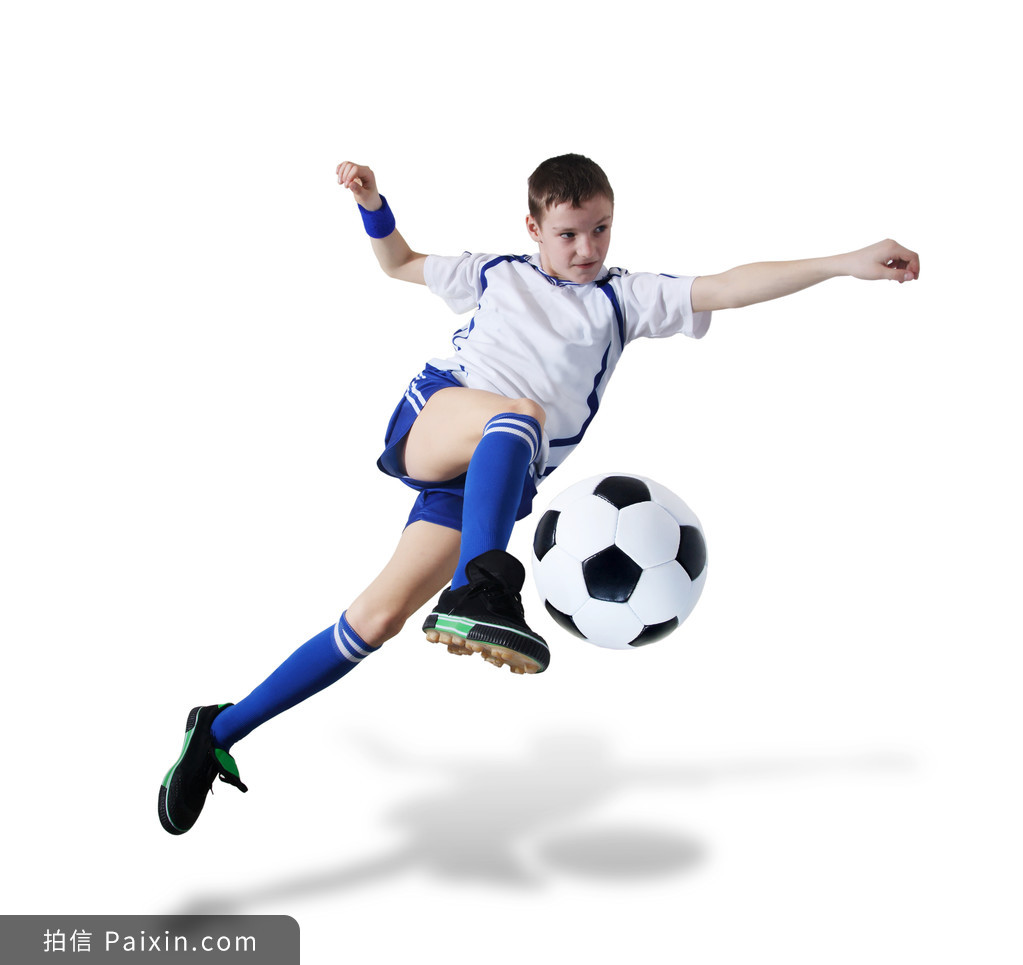 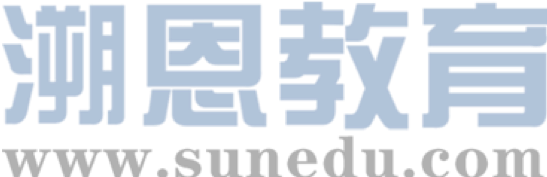 能力迁移—— 新西兰学生来访的欢迎辞
Possible version2

Good morning, ladies and gentlemen. 
   I feel greatly honored to be here and express our warmest welcome to all of you coming from New Zealand.       
    After the welcome meeting, we will show you around the school so that you can be more familiar with it. Then you will attend a Chinese class where you can savour a dip of the beauty of Chinese. At noon, you can enjoy some traditional Chinese delicacies. The following hours you will experience paper cutting, exploring the magic of Chinese art. 
     May your visit in our school be full of joy.
2021年1月
浙江高考
01
假如你是李华，下周新西兰学生访问你校，你将作为学生代表致欢迎辞。请为此写一篇发言稿，内容包括：
  1.表示欢迎；
  2.介绍活动安排；
  3.表达祝愿。
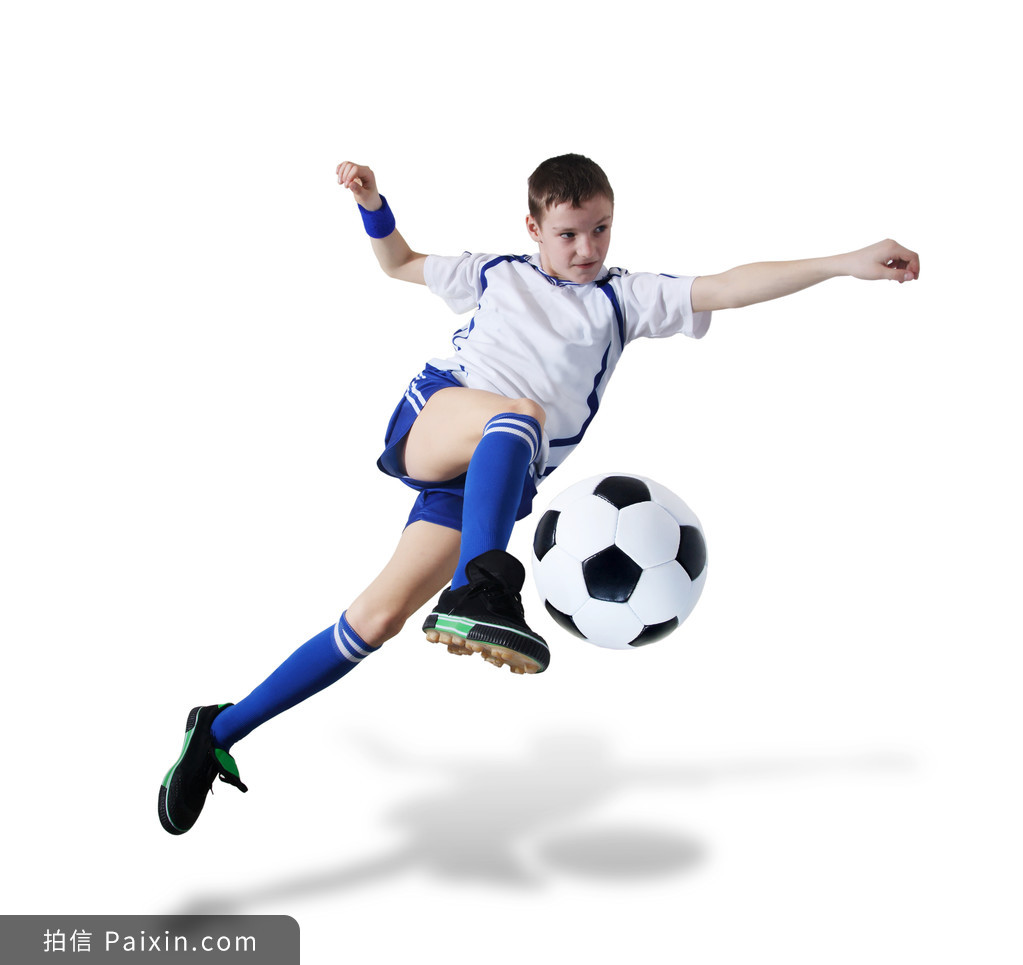 savour /ˈseɪvə(r)/ 品味；细品；体会
delicacy /ˈdelɪkəsi/ n. 美味，佳肴
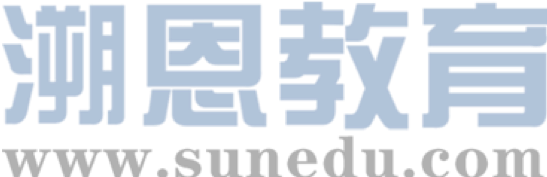 能力迁移—— “How to be a better self”英语沙龙活动的发言稿
Possible version1

   Hello, everyone! It is my honor to share my opinions on how to be a better self. For me, to be a better self means working harder, improving our study and getting admitted to our dream college. And how?
    I think we should be positive. Needless to say, we are undergoing increasing pressure because of the approaching college entrance exams. But succeeding in the exams doesn't just call for wisdom.We also need to keep a good state of mind and believe ourselves.
   Let's strive with our utmost efforts. I'm convinced that you can, and I can, be a better self. Thank you!
（2021.12）金丽衢十二校高三联考
02
假定你是李华，你校将举办主题为“How to be a better self”的英语沙龙活动，请你为此准备一份发言稿，谈谈自己的看法。内容包括：
1.对a better self的理解；
2.具体做法。
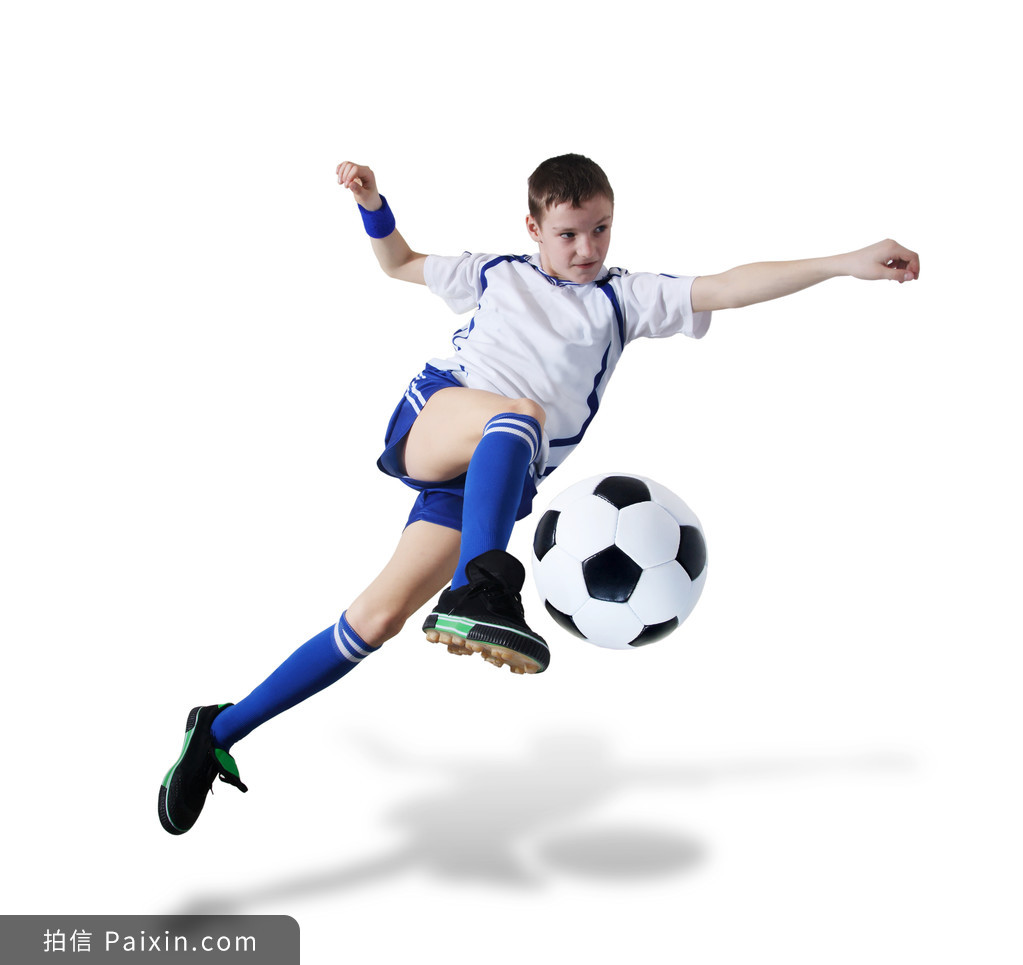 1. 可以出现称呼，但不能有署名；
2.本篇应用文没有标题，有上述情况，另扣一分。
3. 体裁写成通知等，最高不超过8分。
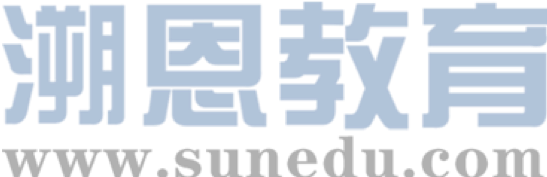 能力迁移——“How to be a better self”英语沙龙活动的发言稿
Possible version2

    Good morning, everyone! I feel delighted to share some of my views here. Being a better self, I think, means more than being excellent in study but being an all-round person.
   To be a better self, we should recognize ourselves correctly by knowing our strengths and weaknesses. Then, based on self recognition,we need to take actions to enhance what we are good at and gain experience from our failures. It’s also essential to improve our ability to communicate properly and address difficulties.
    I strongly believe that a better self can definitely lead us to a better future and let's make changes from now on. Thank you!
（2021.12）金丽衢十二校高三联考
02
假定你是李华，你校将举办主题为“How to be a better self”的英语沙龙活动，请你为此准备一份发言稿，谈谈自己的看法。内容包括：
1.对a better self的理解；
2.具体做法。
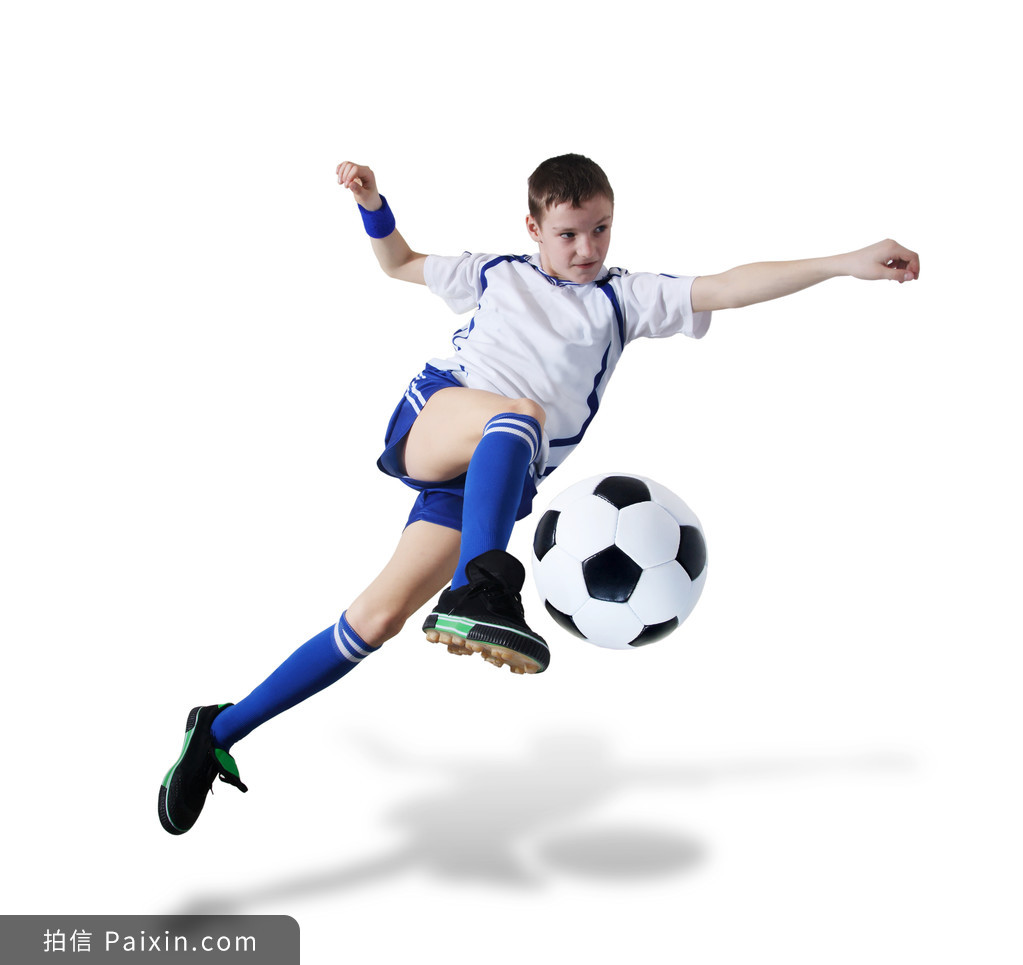 建议以一定关联度的词连成一条线，形成层次和气势，如“higher，faster，stronger”，“embrace，explore，enjoy”，“change, challenge, choose”等。
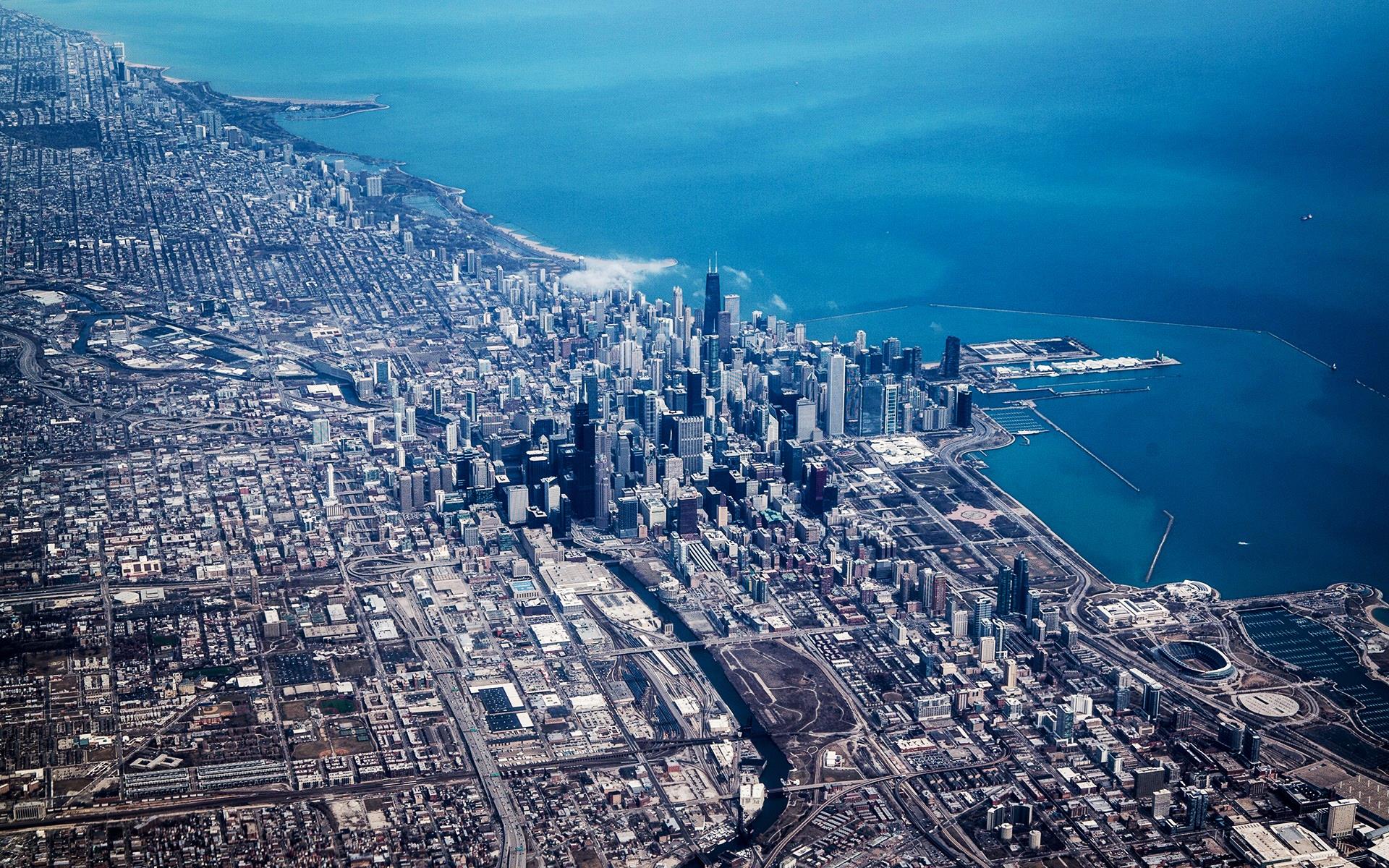 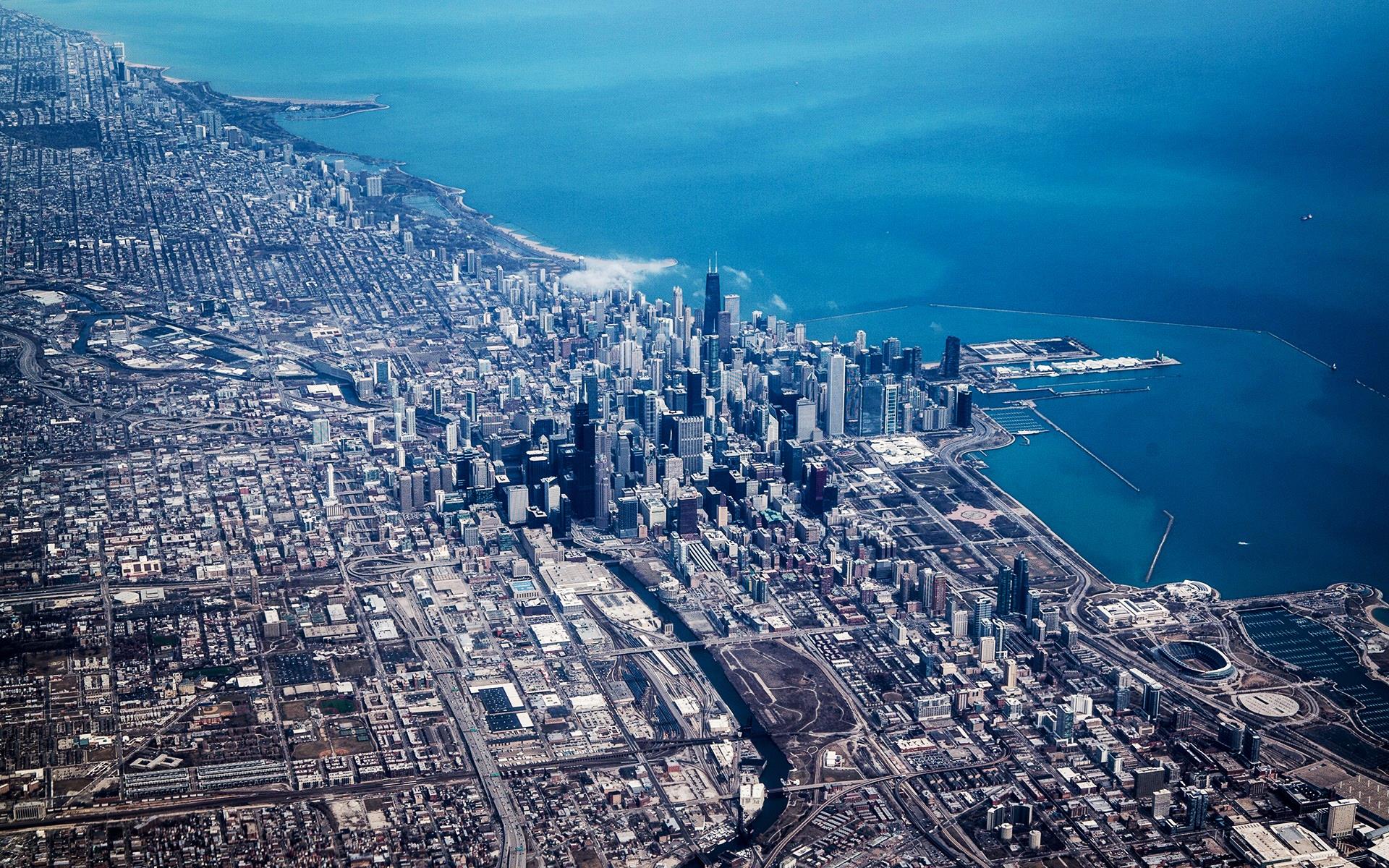 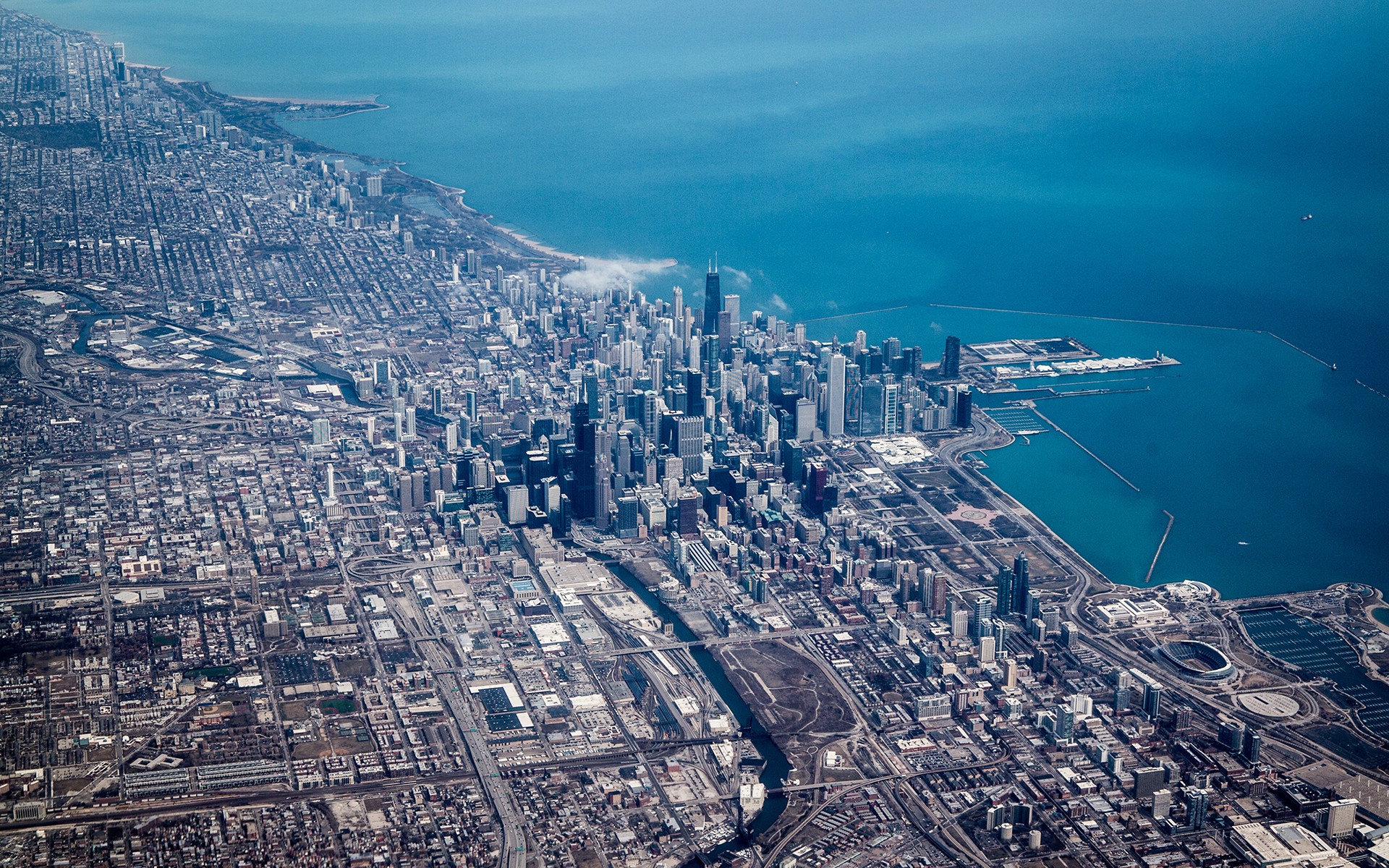 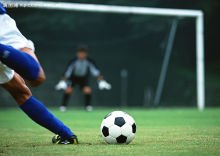 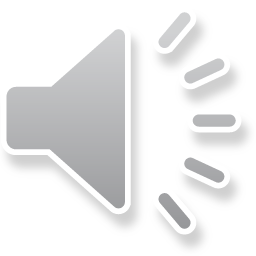 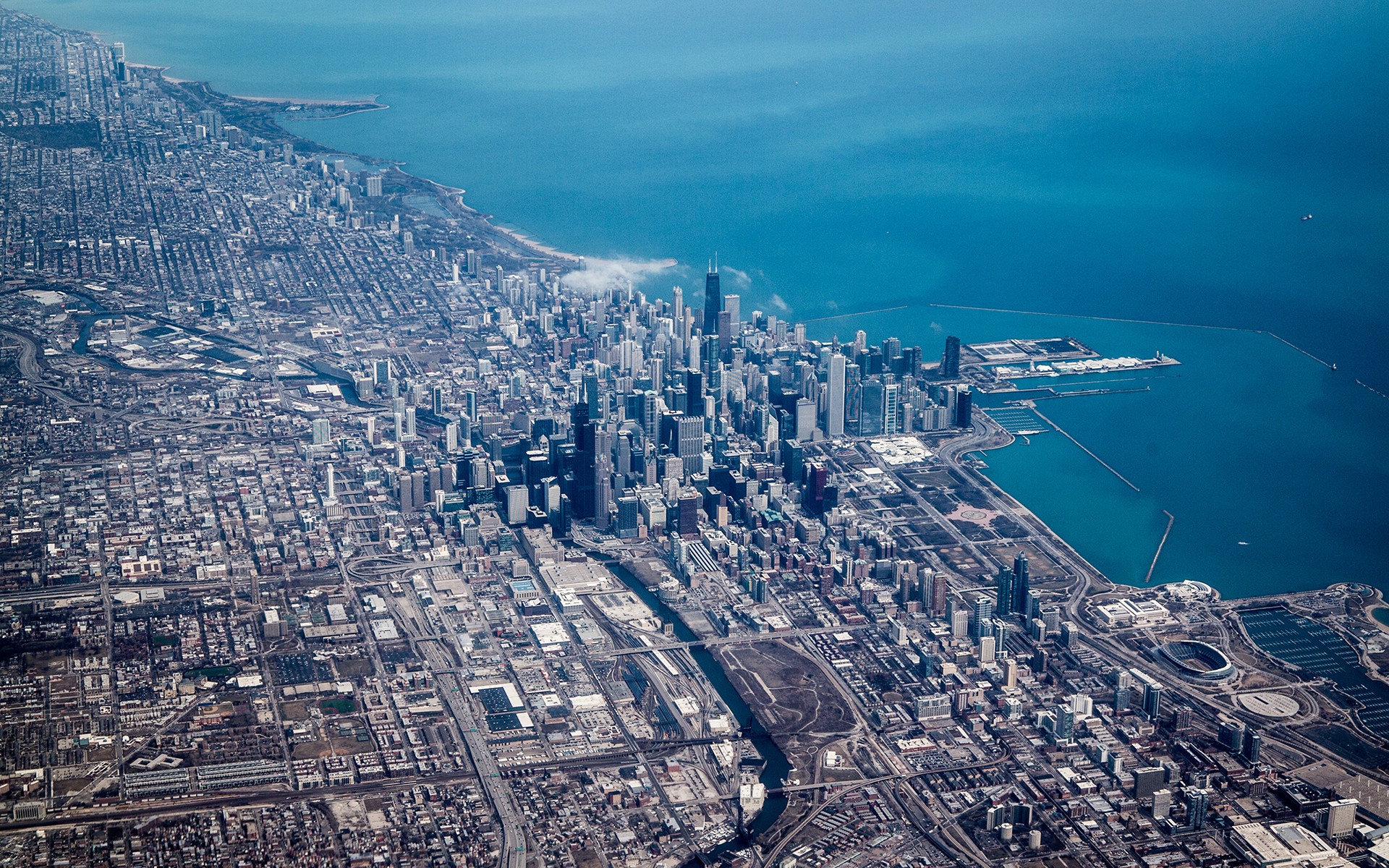 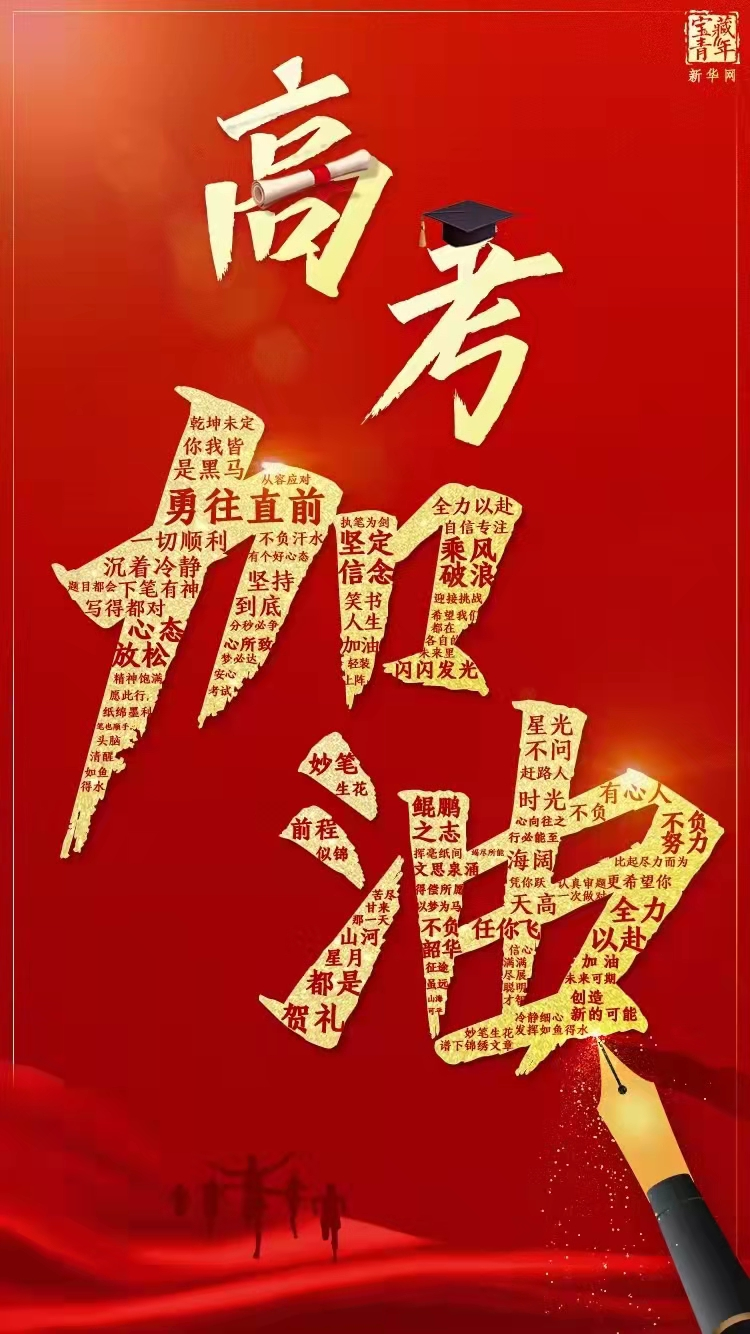 奇迹总在拼搏之后；
成功蕴于进取之中。
     ——“溯恩高中英语”寄语高三考生